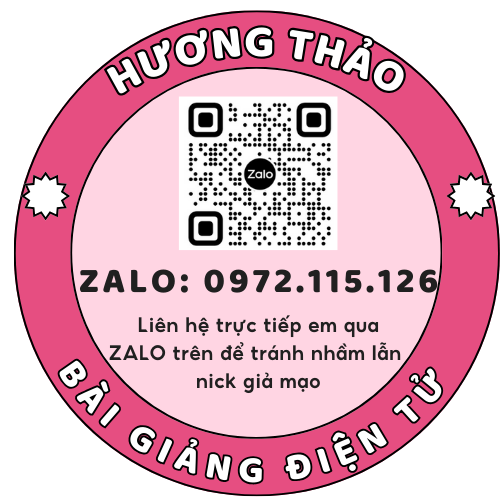 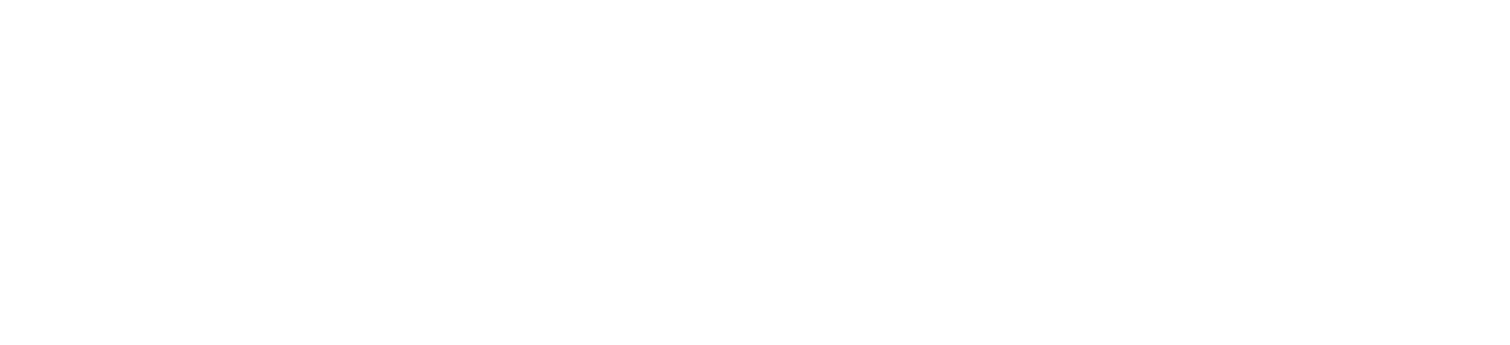 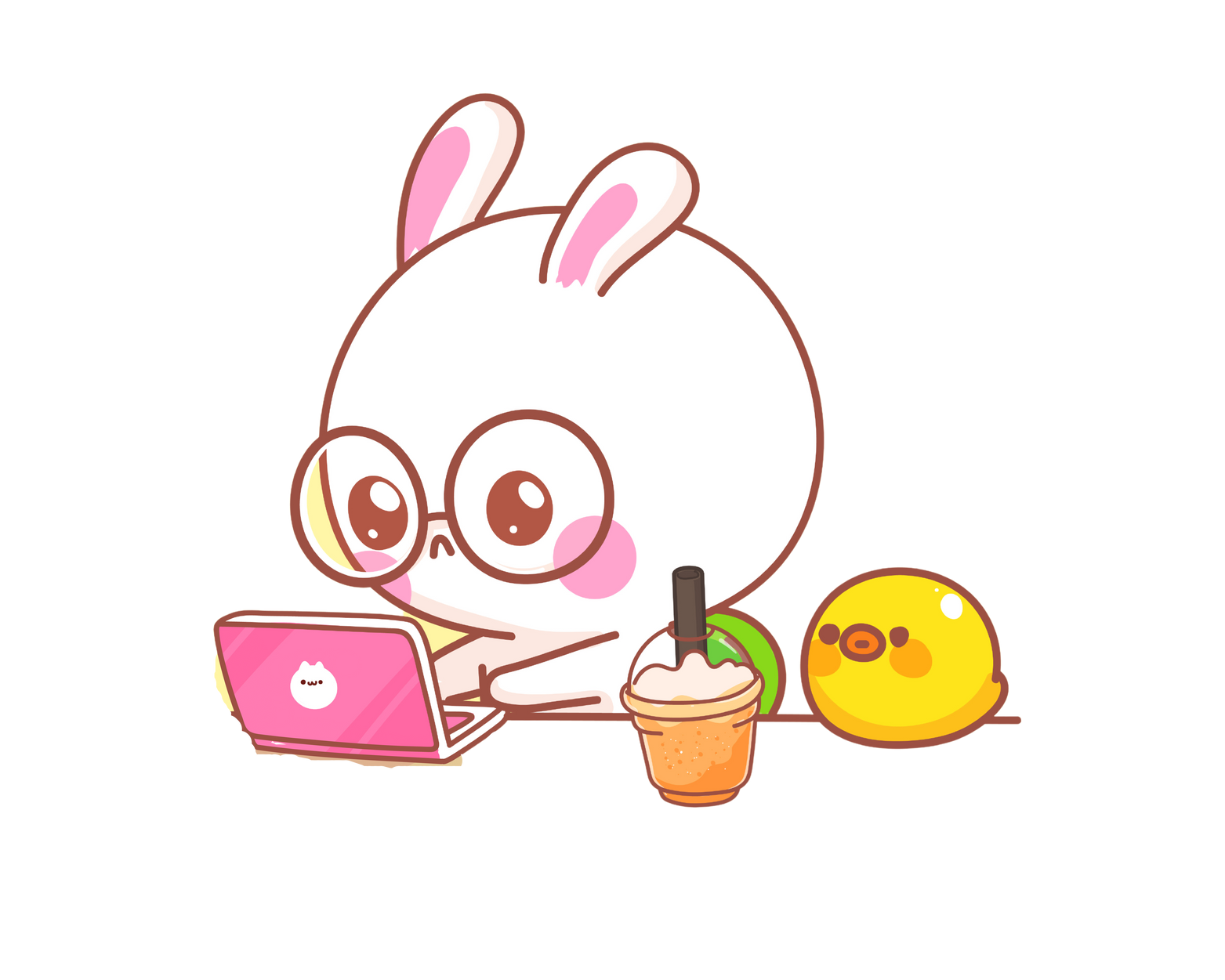 trang 136
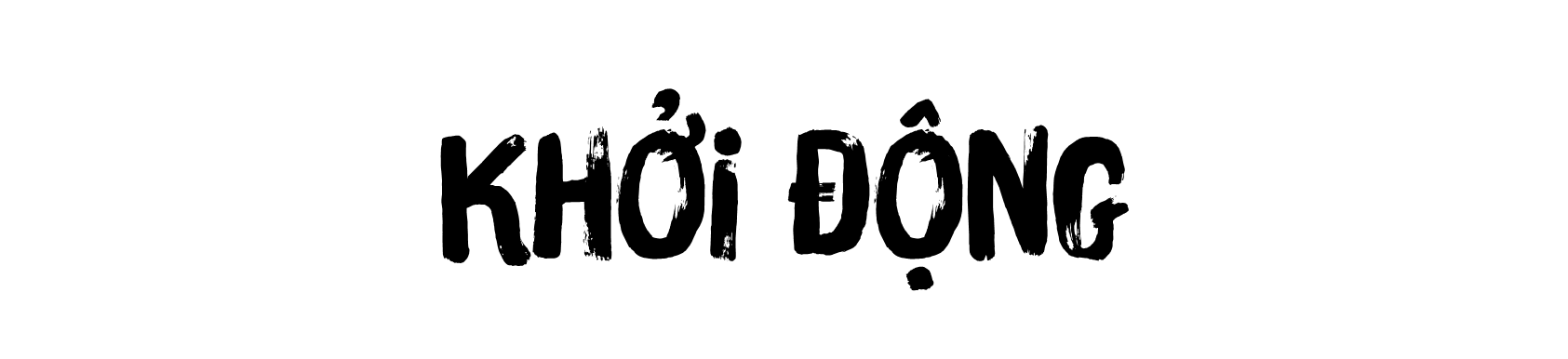 Lớp học của Thỏ Bunny còn khá đơn điệu, hãy giúp bạn ấy trang trí thêm cây xanh để không gian tươi mát  hơn nhé!
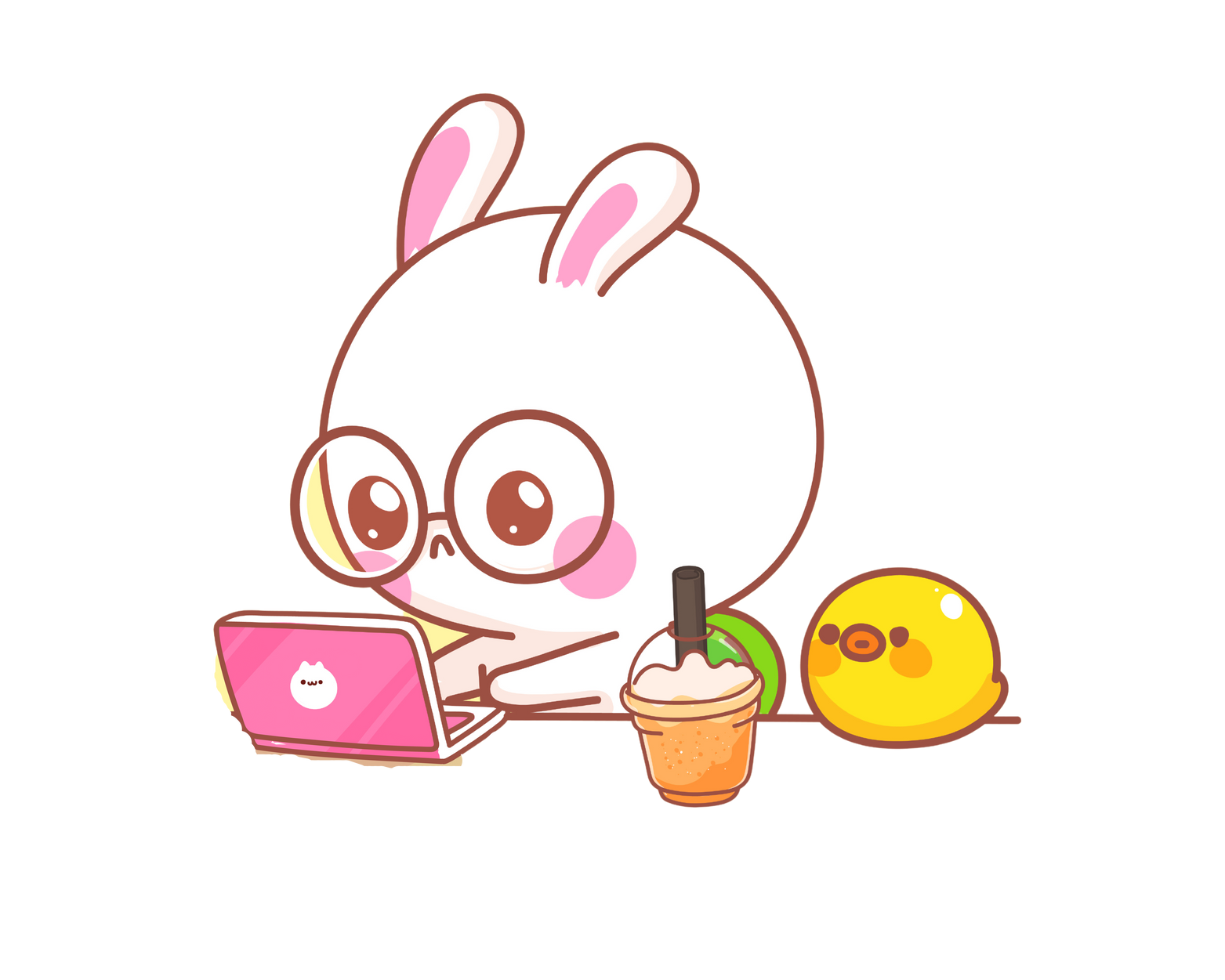 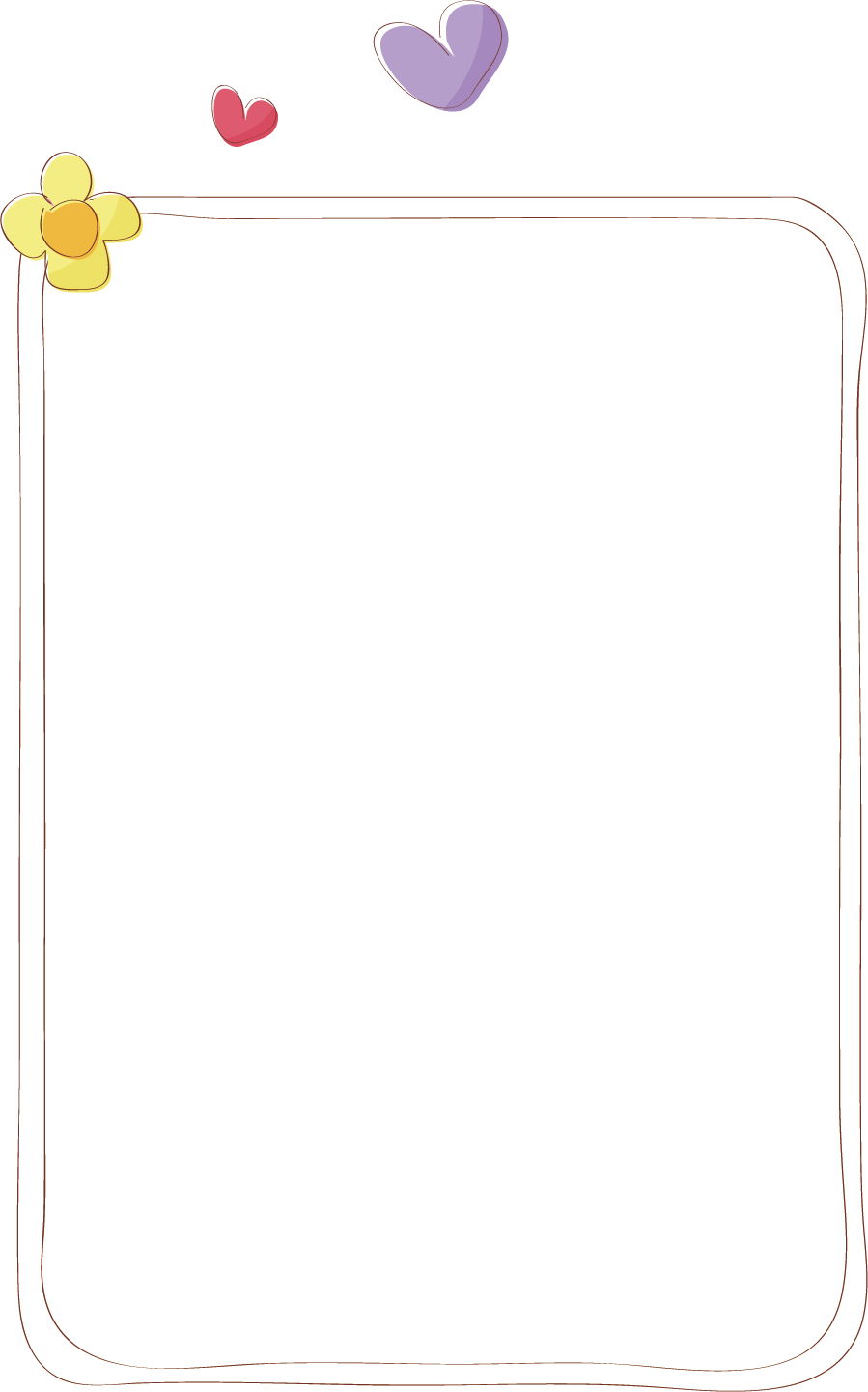 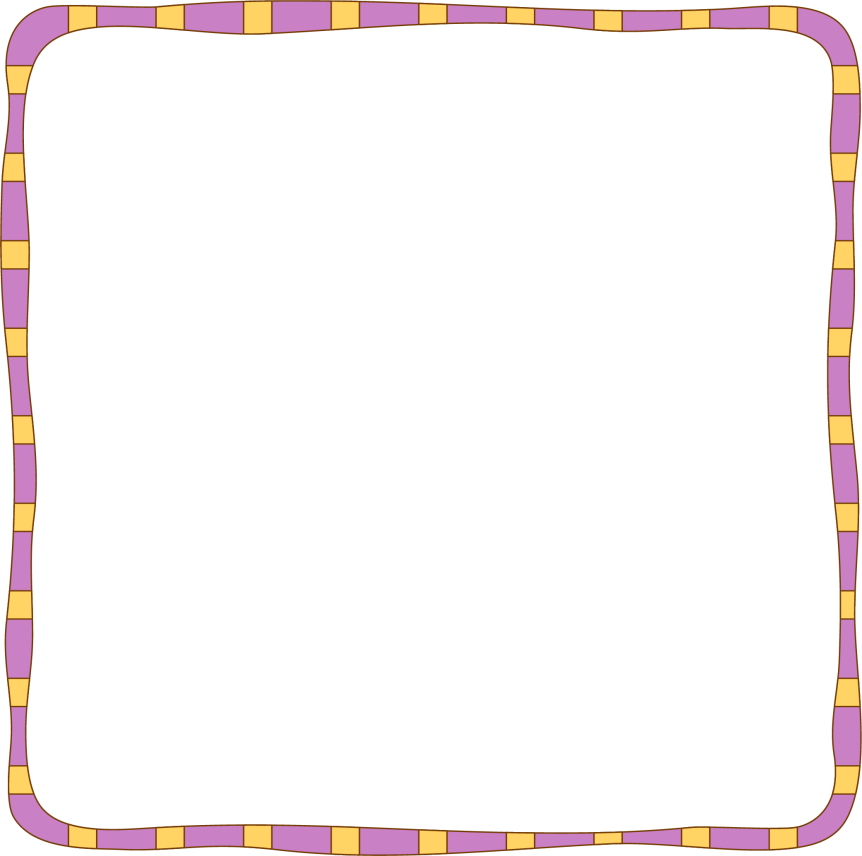 3 giờ 12 phút x 3 = ?
6 giờ 15 phút
9 giờ 36 phút
9 giờ 23 phút
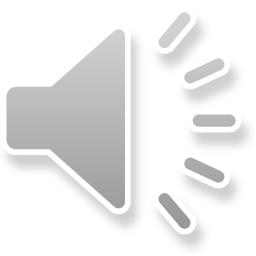 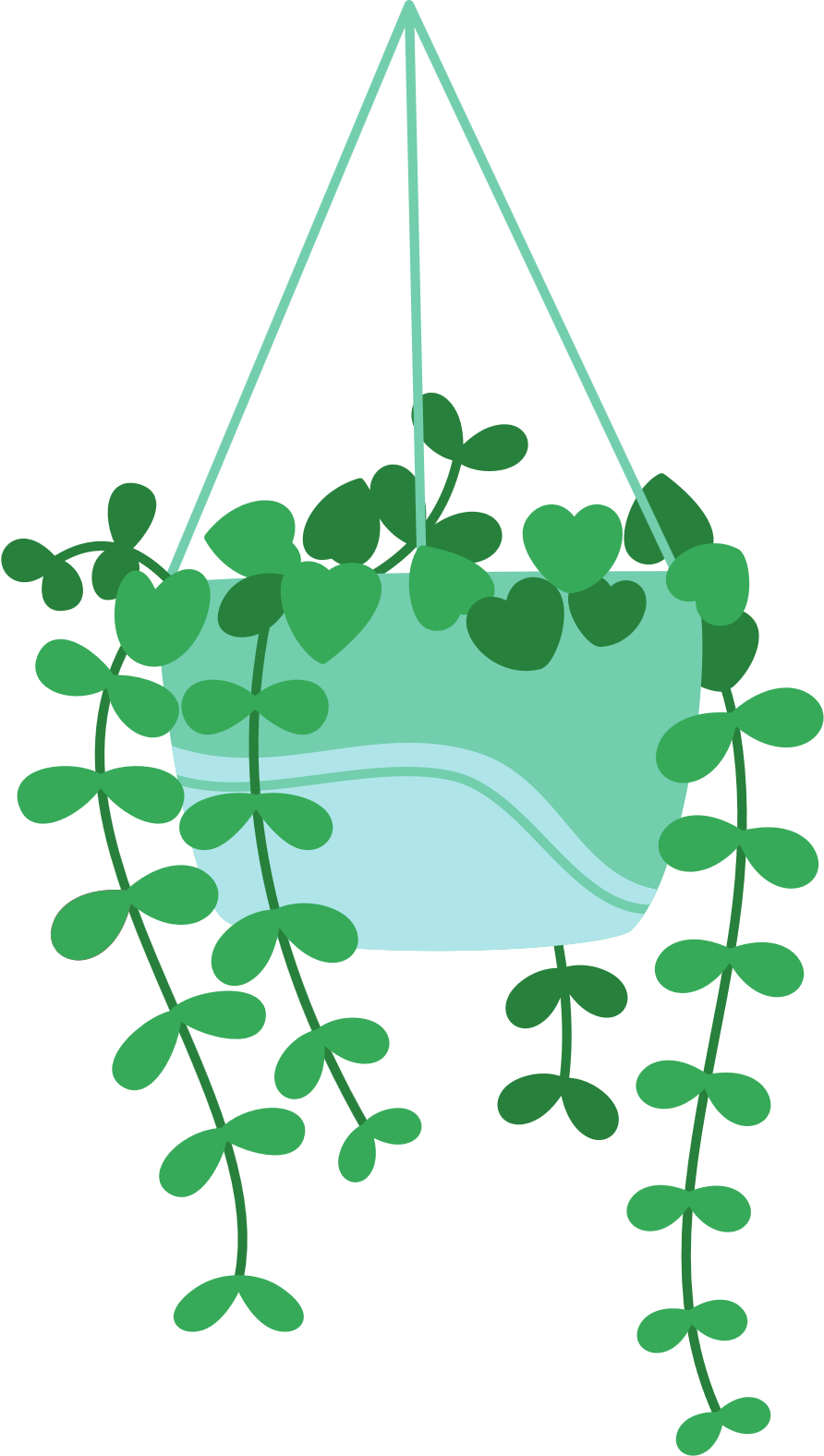 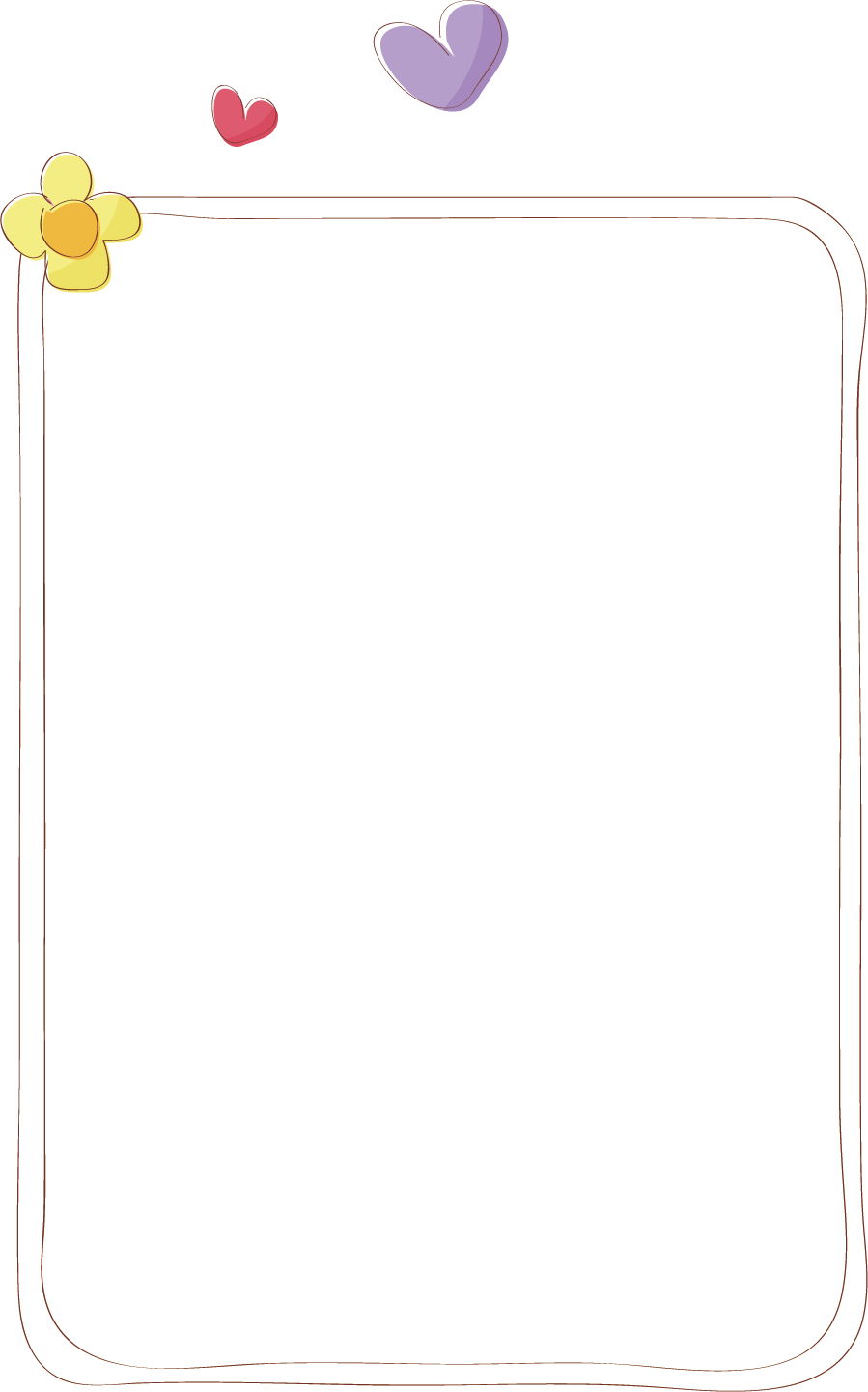 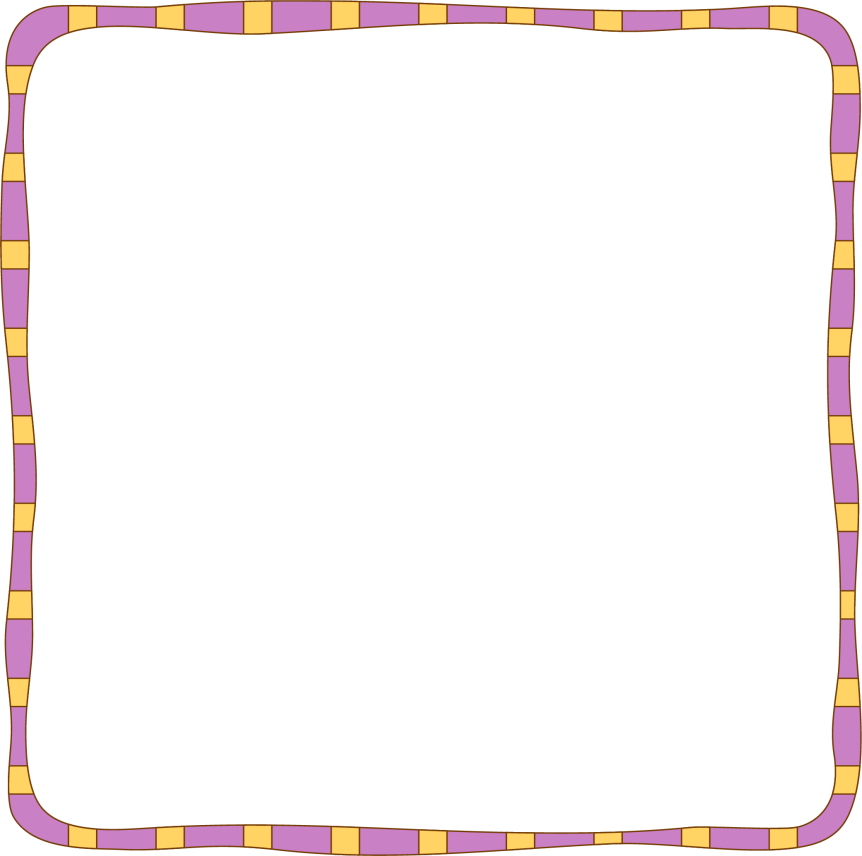 Đặt tính rồi tính: 2 phút 25 giây x 5
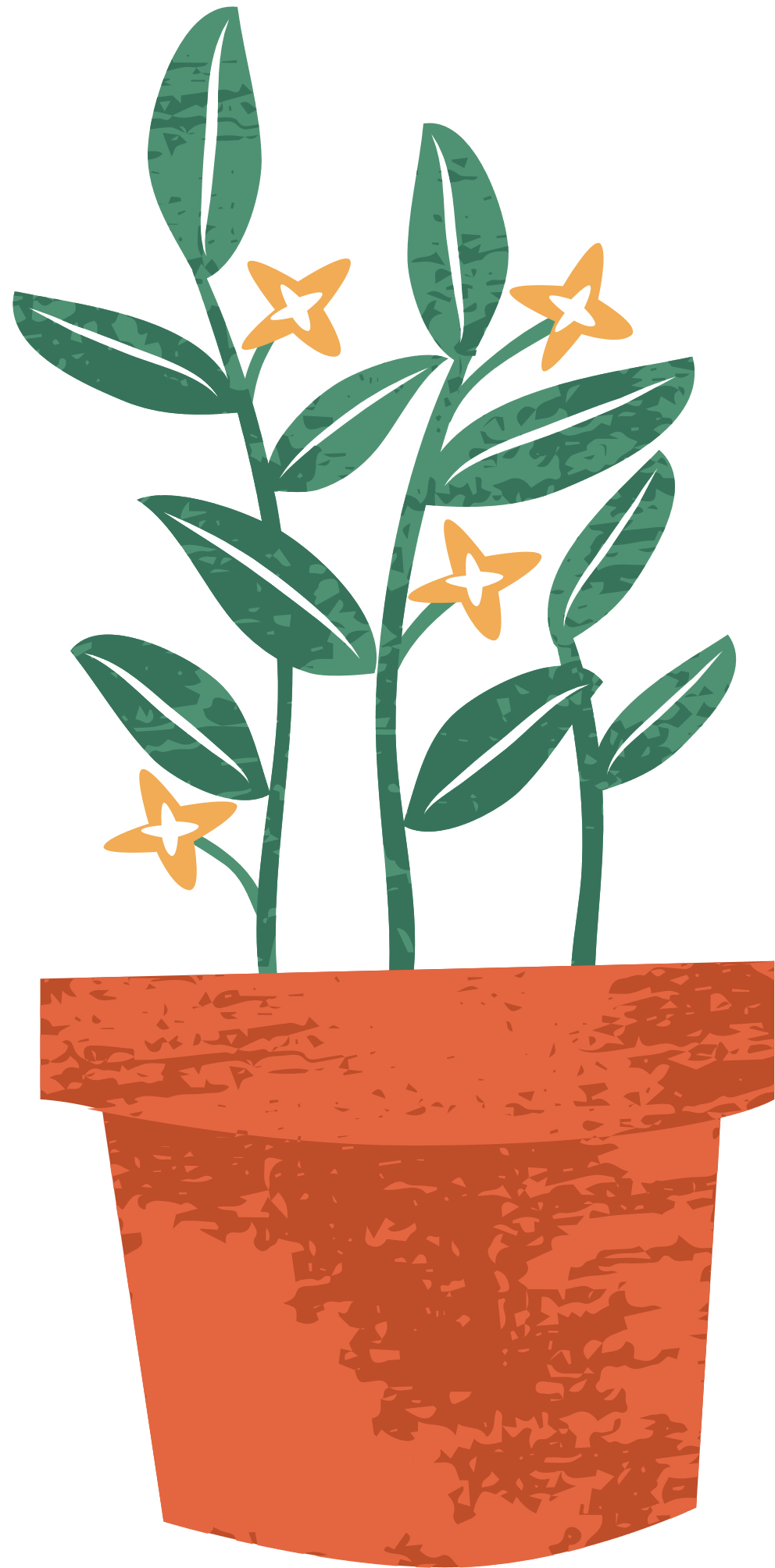 2 phút 25 giây
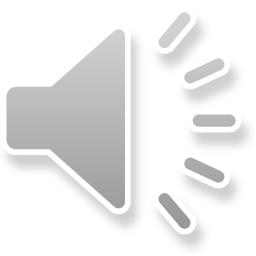 X
5
10 phút 125 giây
hay 12 phút 5 giây
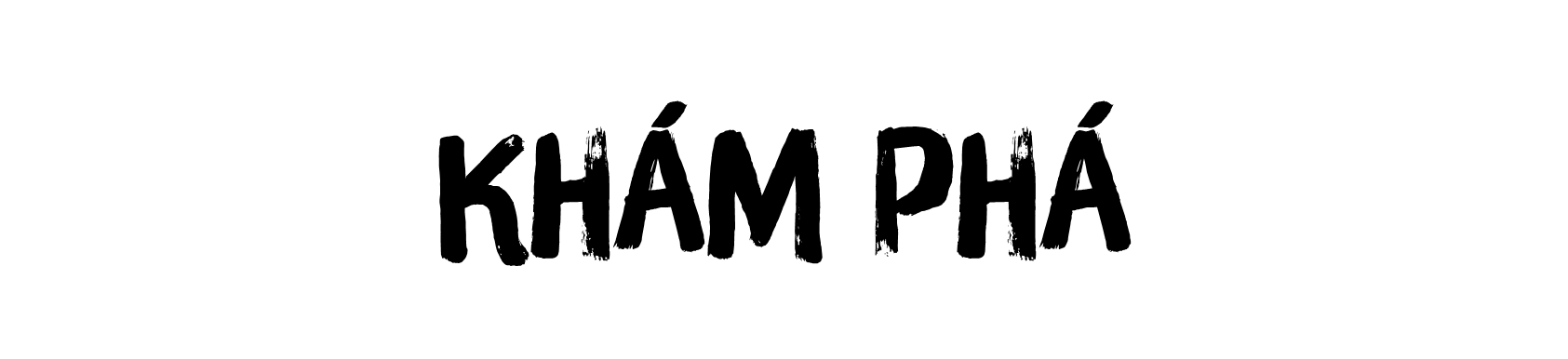 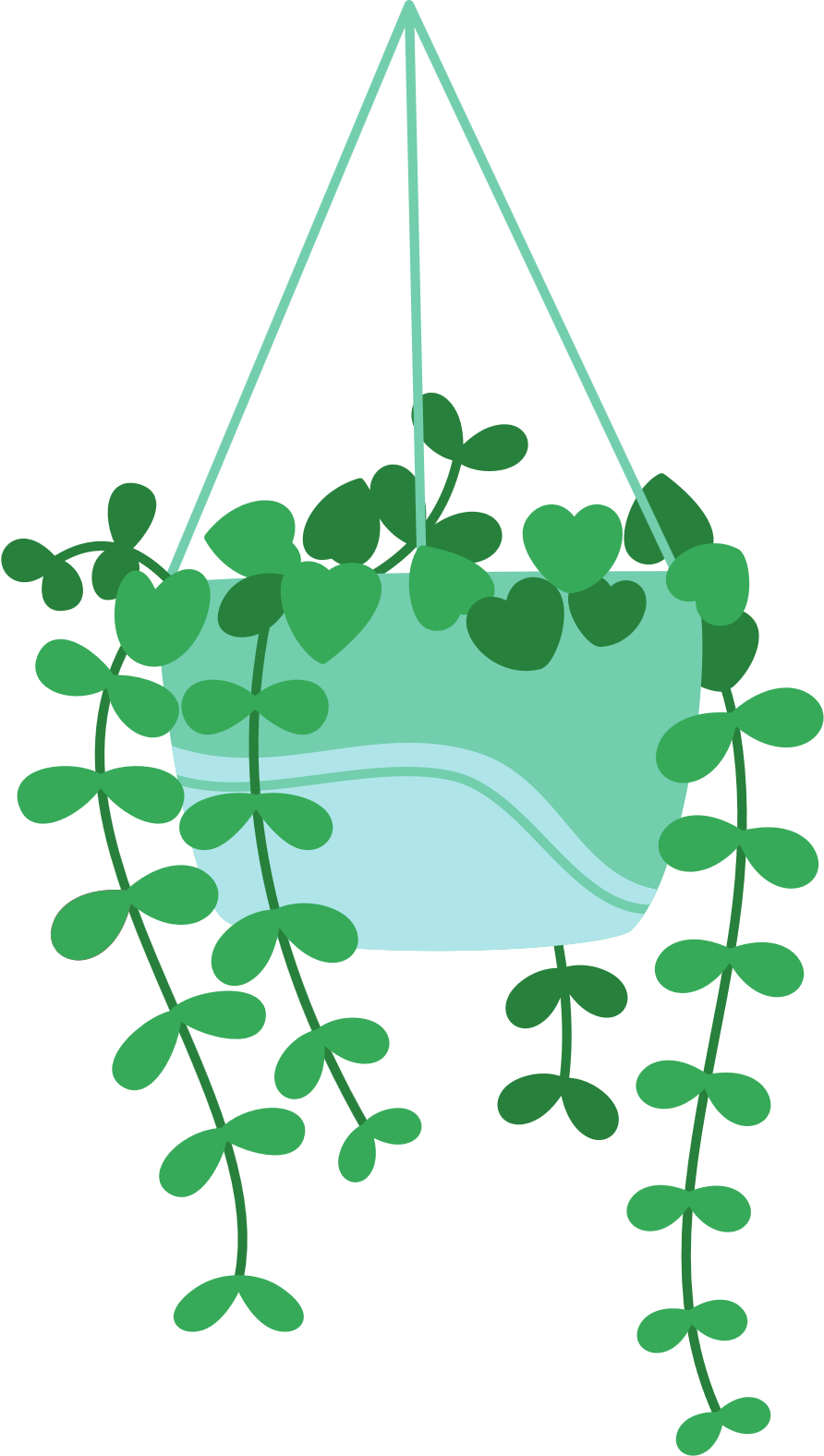 Dường như bàn học vẫn còn trống, chúng ta hãy cùng nhau sưu tầm thêm đồ trang trí cho Bunny có động lực học tập nha!
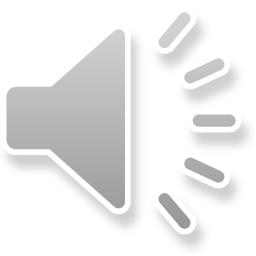 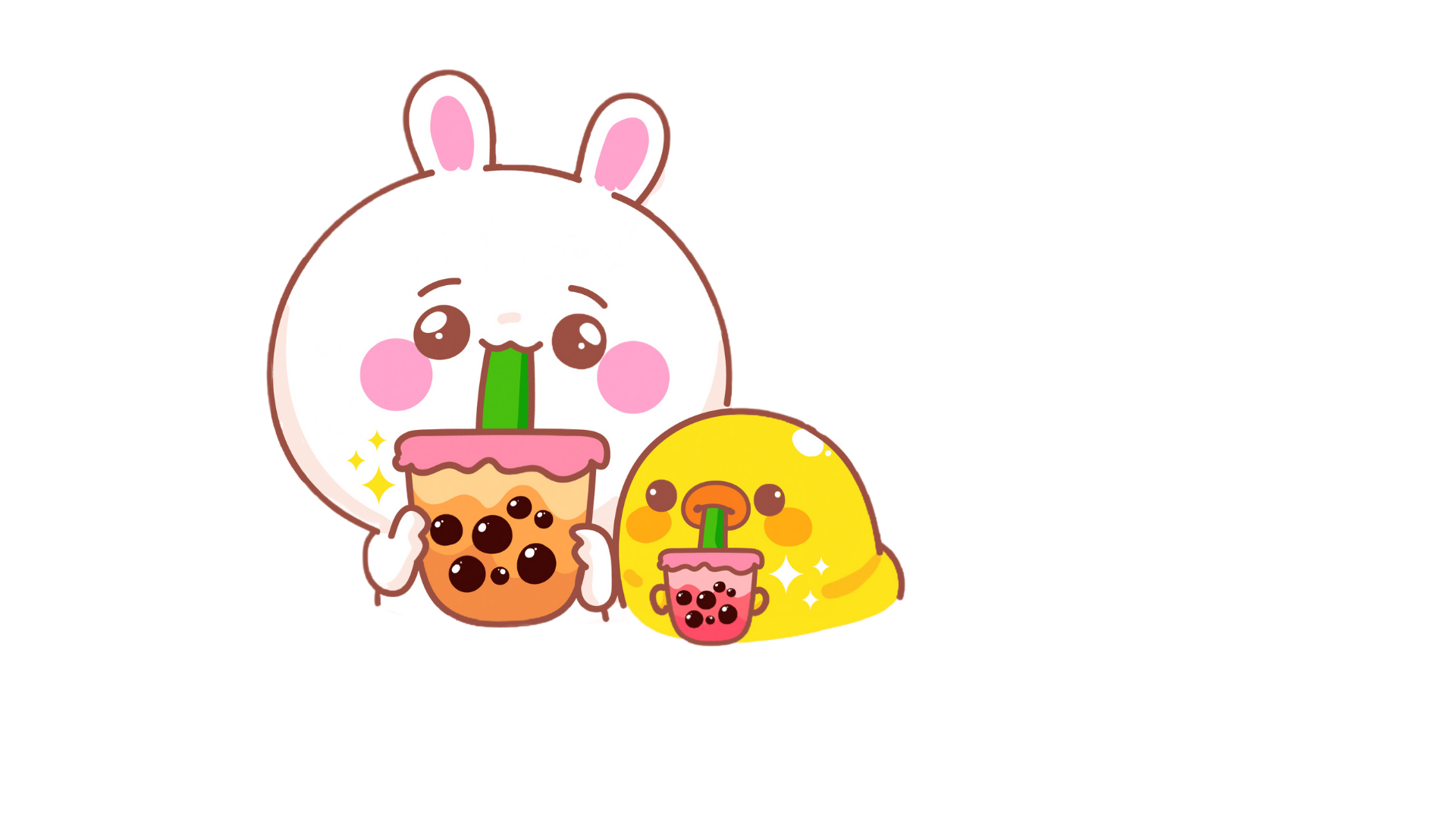 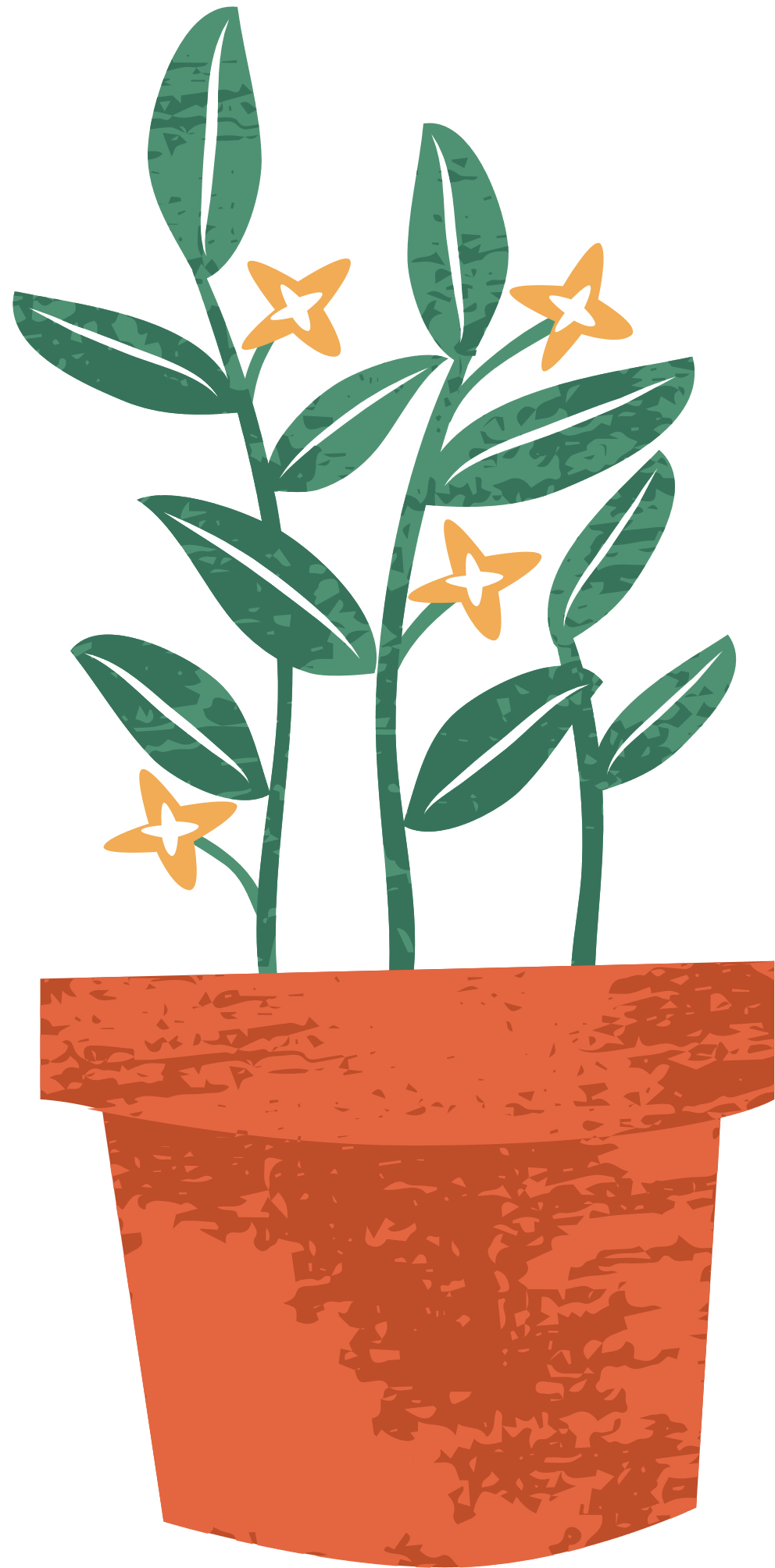 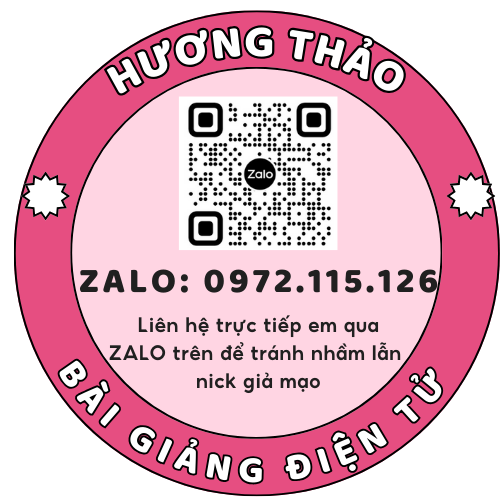 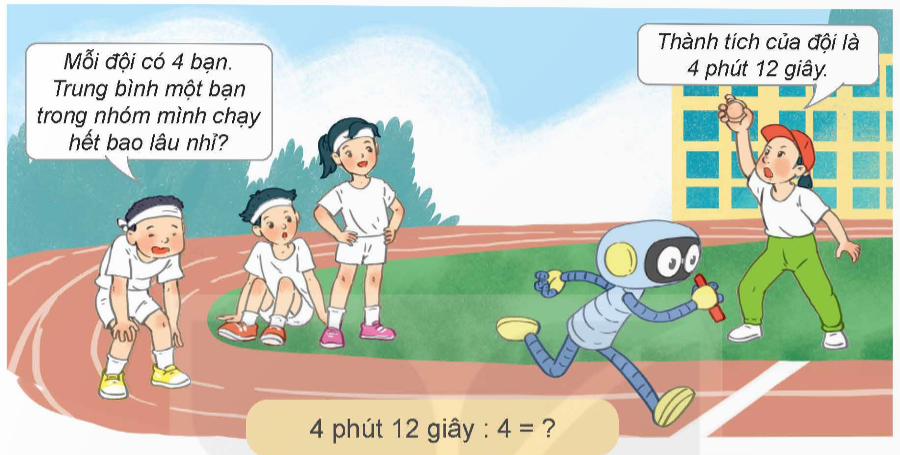 4 phút 12 giây : 4 = ?
4 phút 12 giây      4
0
1 phút
3 giây
12 giây
0
Vậy: 4 phút 12 giây : 4 = 1 phút 3 giây
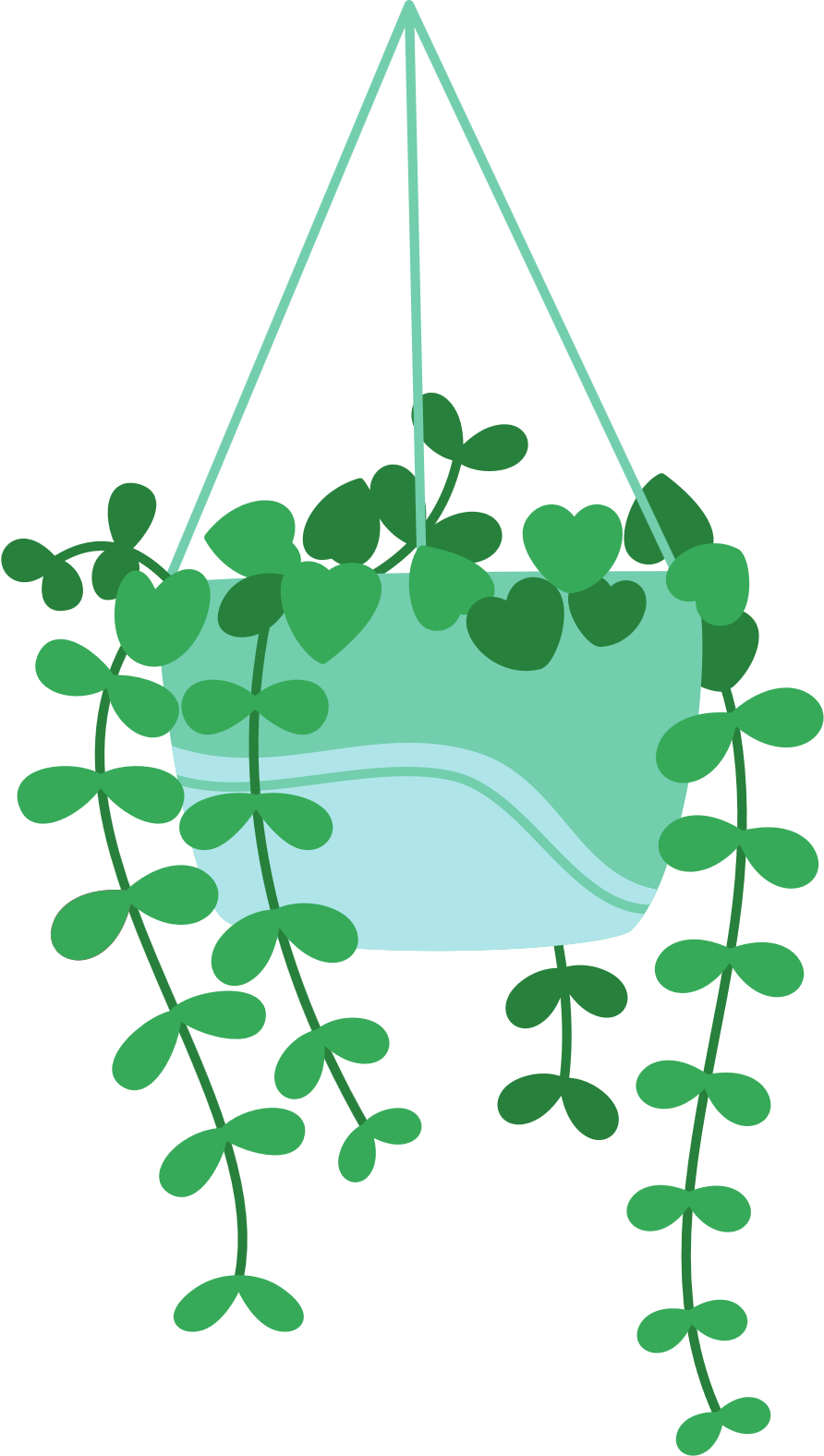 Wow! Một cái đèn học xinh xắn cho Bunny!
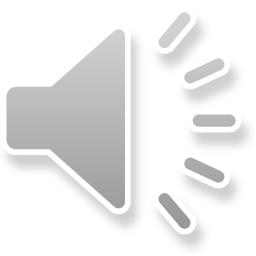 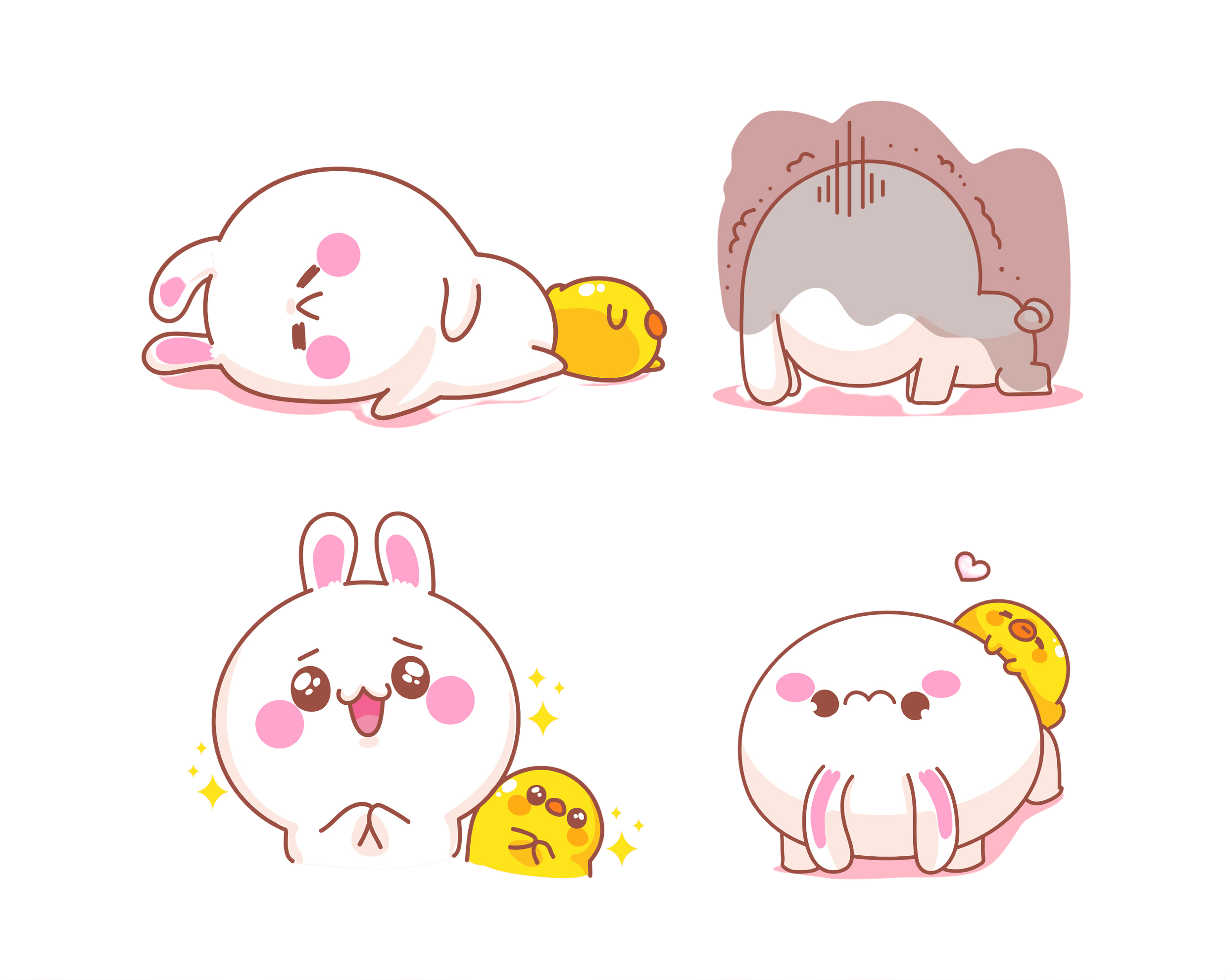 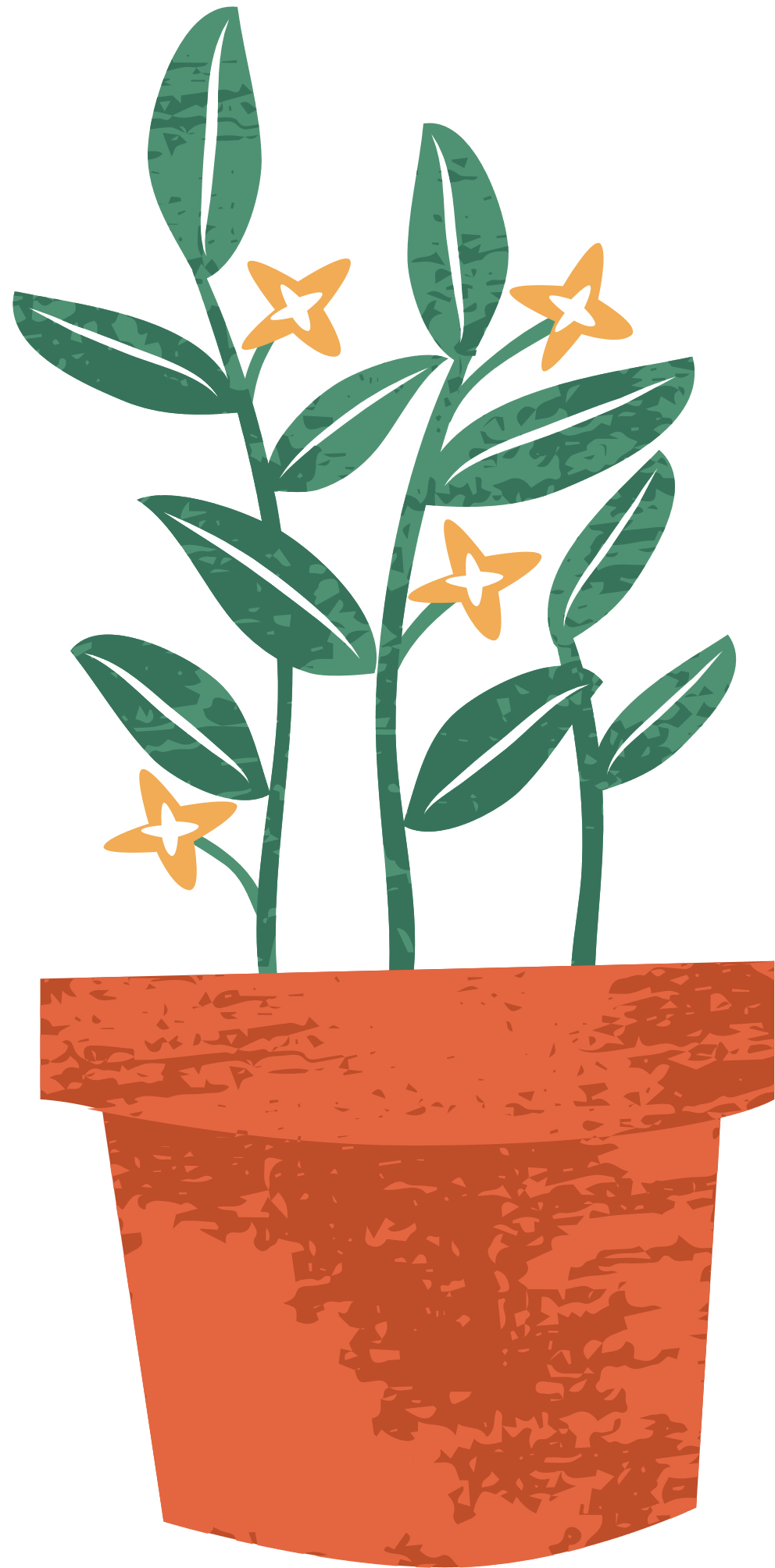 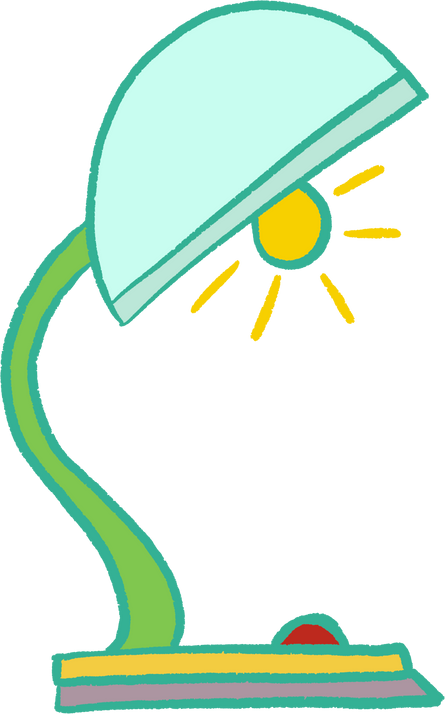 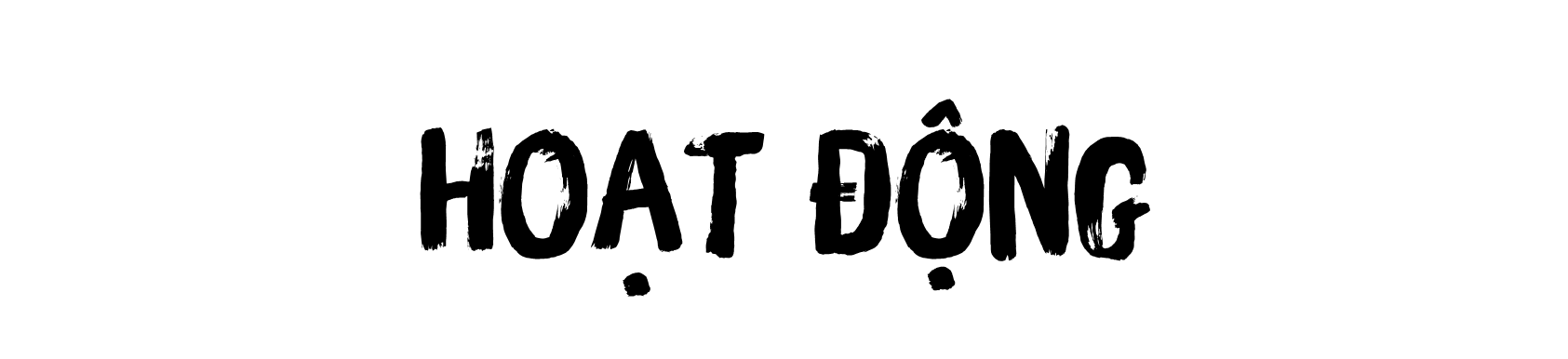 1
Tính
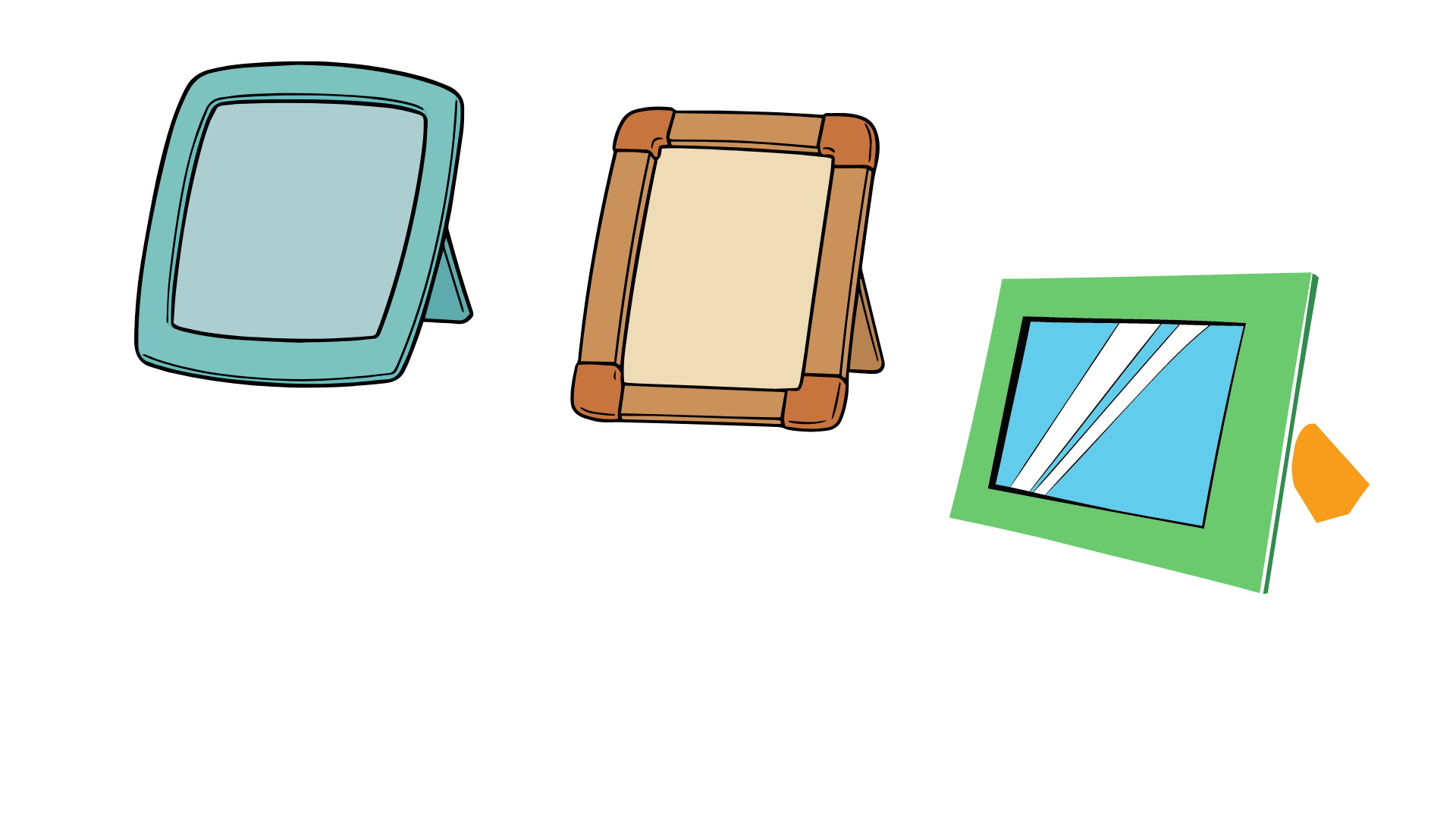 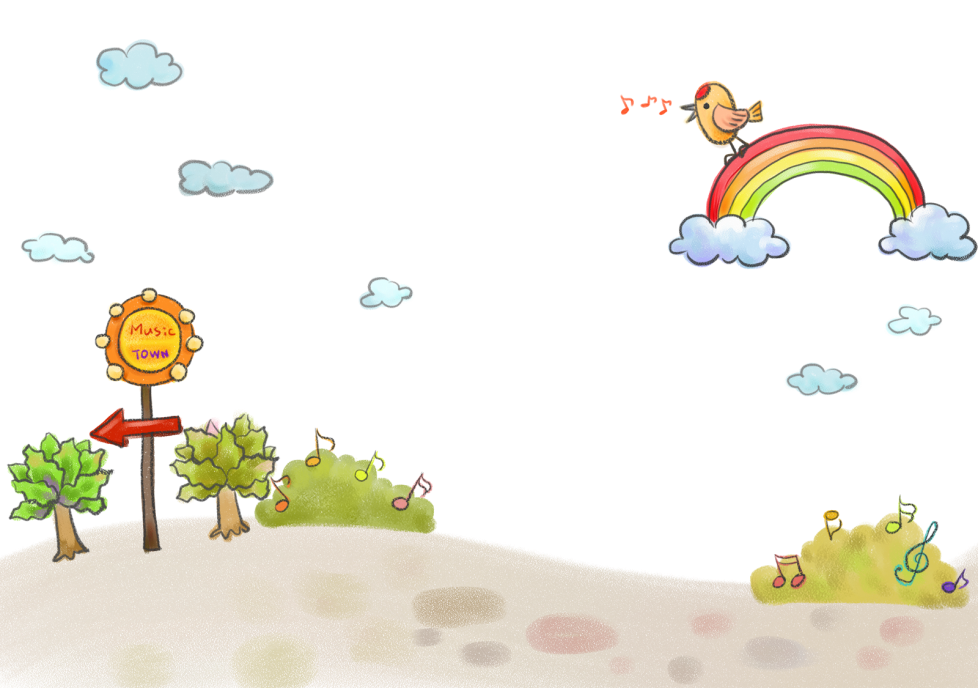 BFF
a) 4 giờ 10 phút : 2
= 2 giờ 5 phút
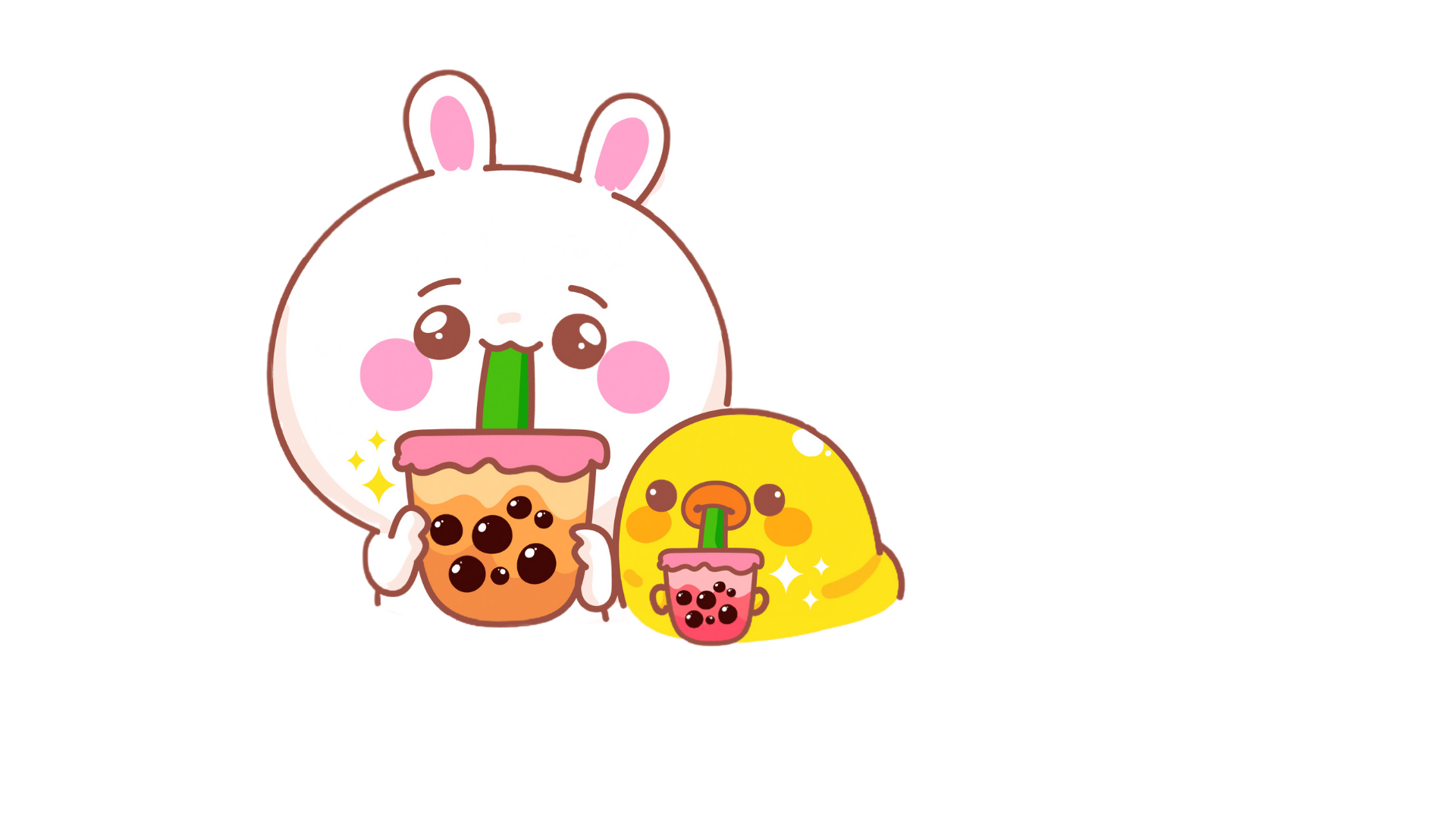 b) 20 phút 30 giây : 5
= 4 phút 6 giây
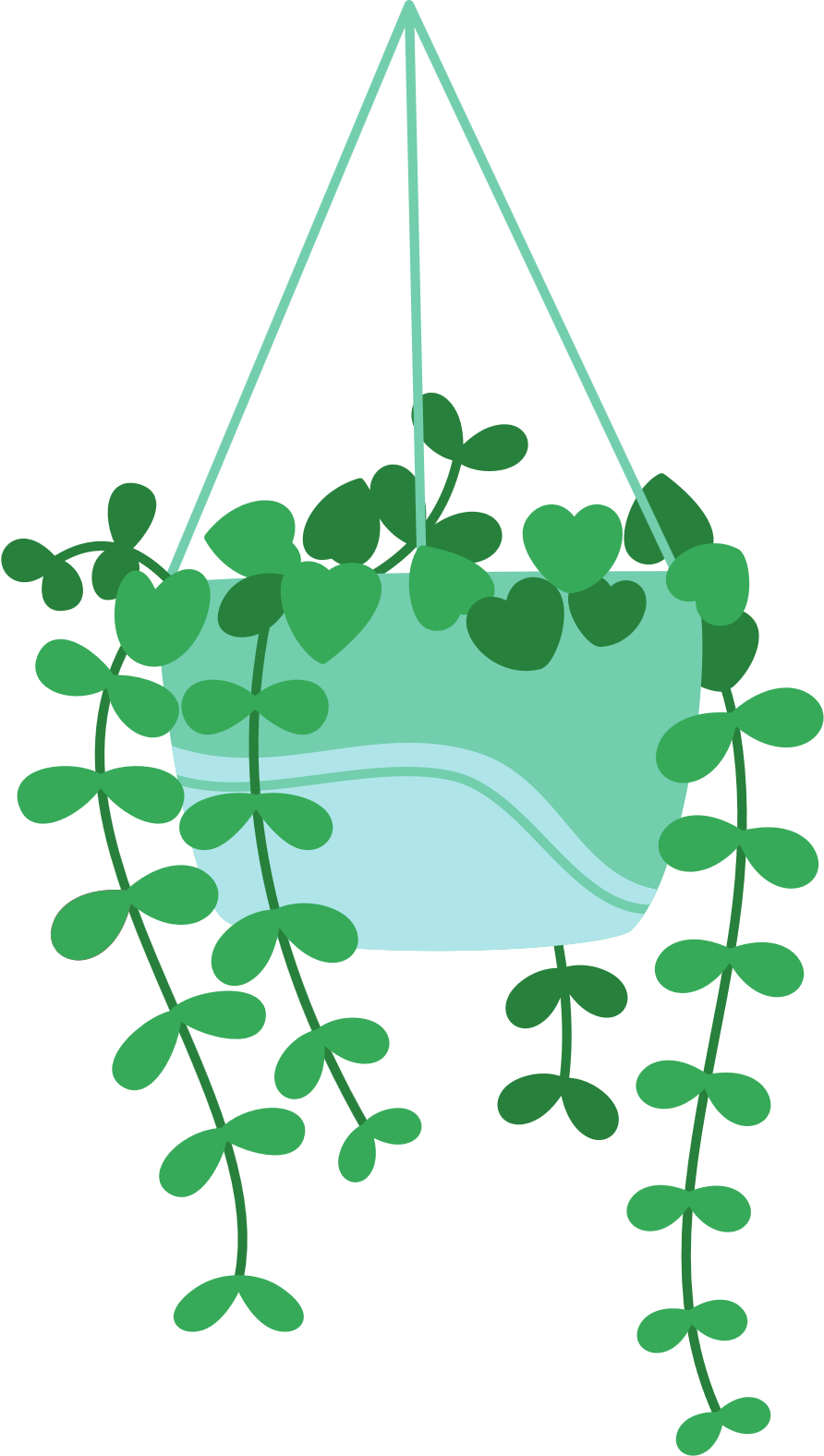 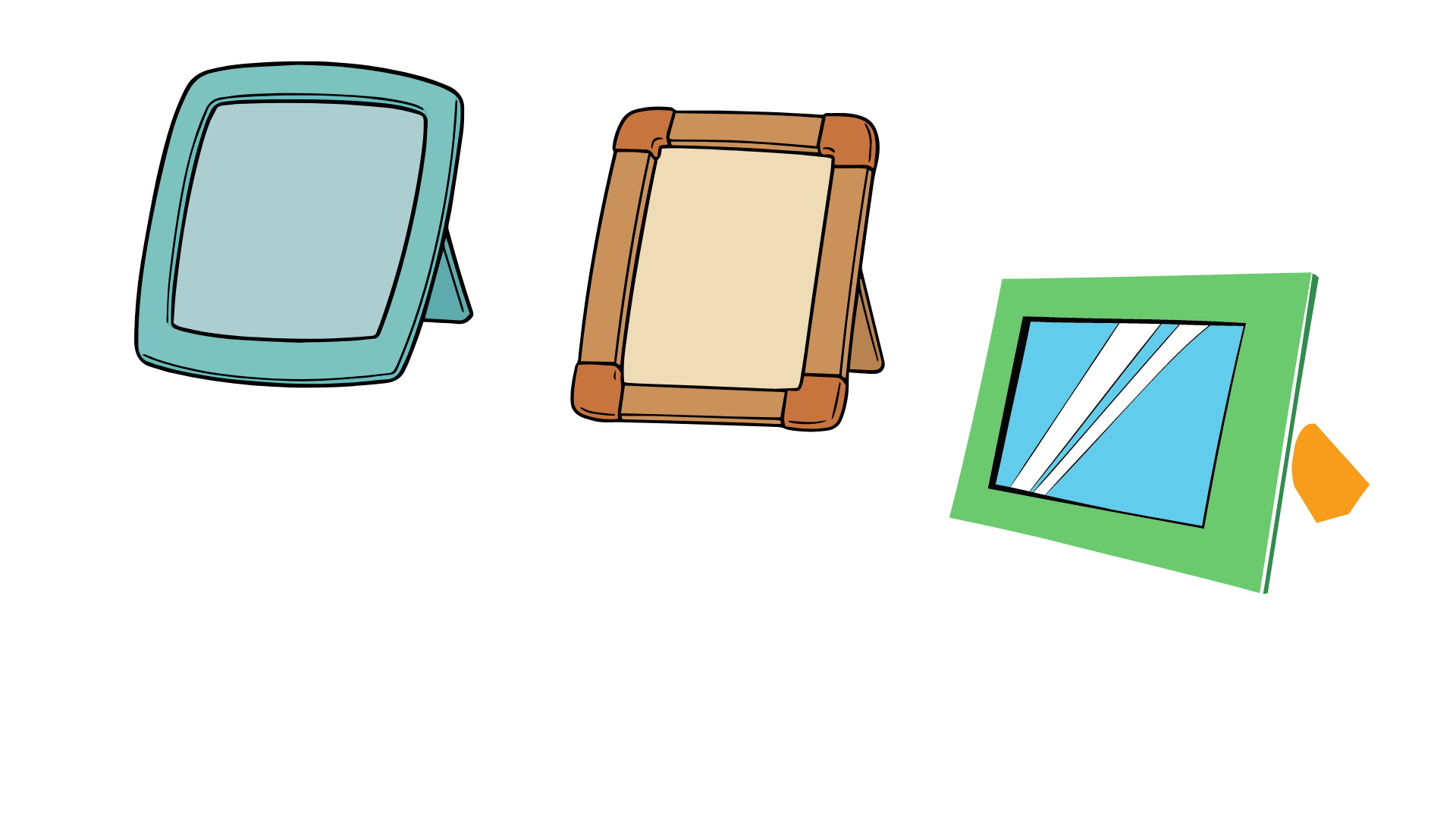 Vậy là thỏ Bunny đã có 1 khung hình dễ thương với cậu bạn Vịt vàng rồi. Bàn học nhìn ấm áp các bạn nhỉ!
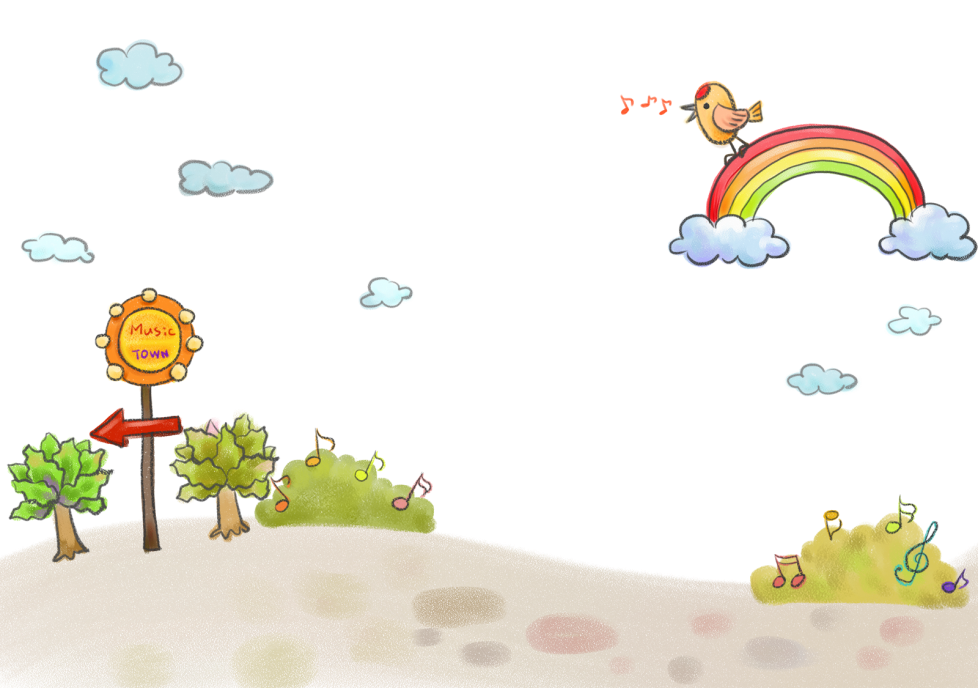 Bây giờ thì cùng Bunny quyết tâm làm thật đúng các bài luyện tập để tích lũy những hình dán thú vị nào!
BFF
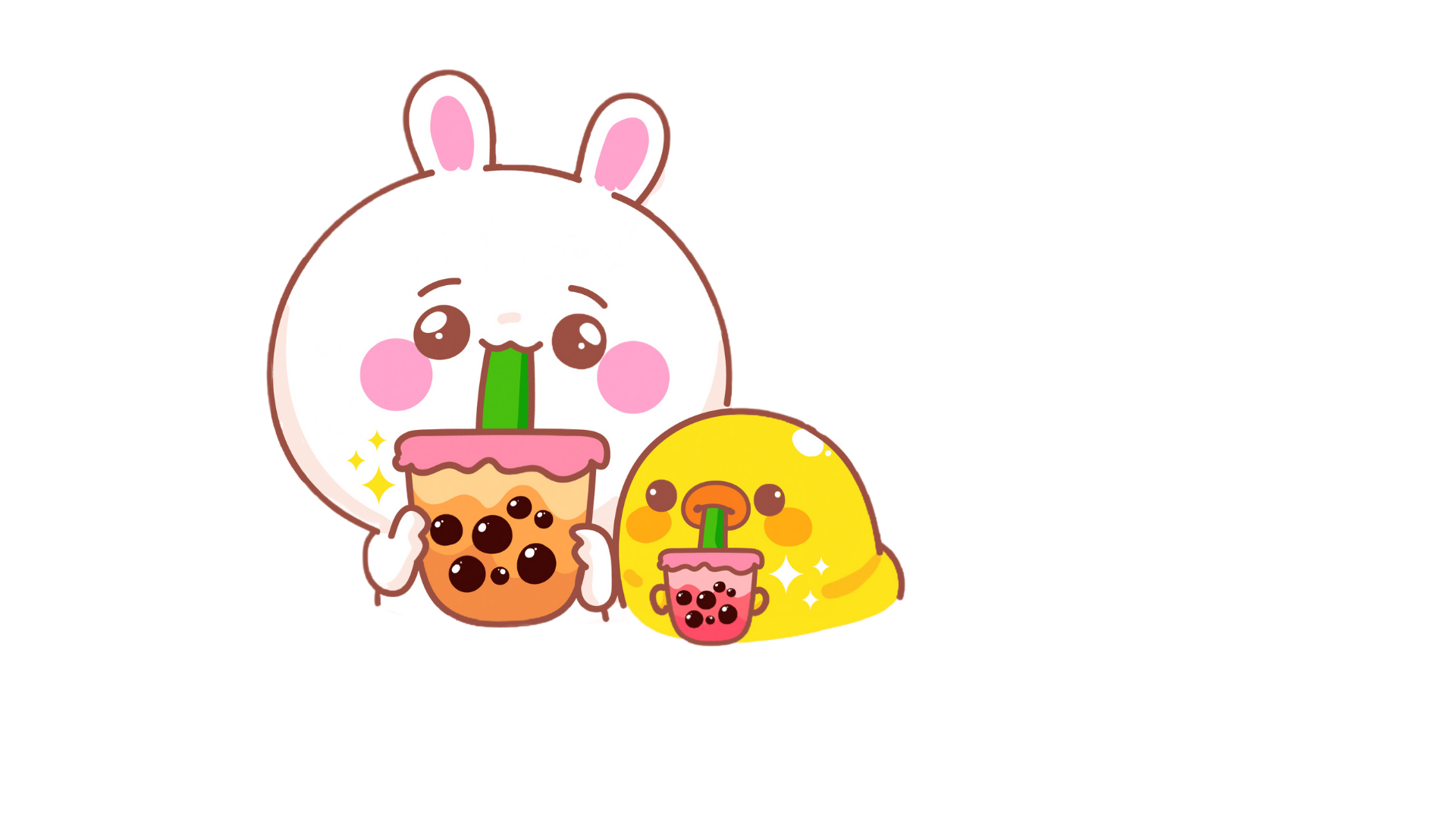 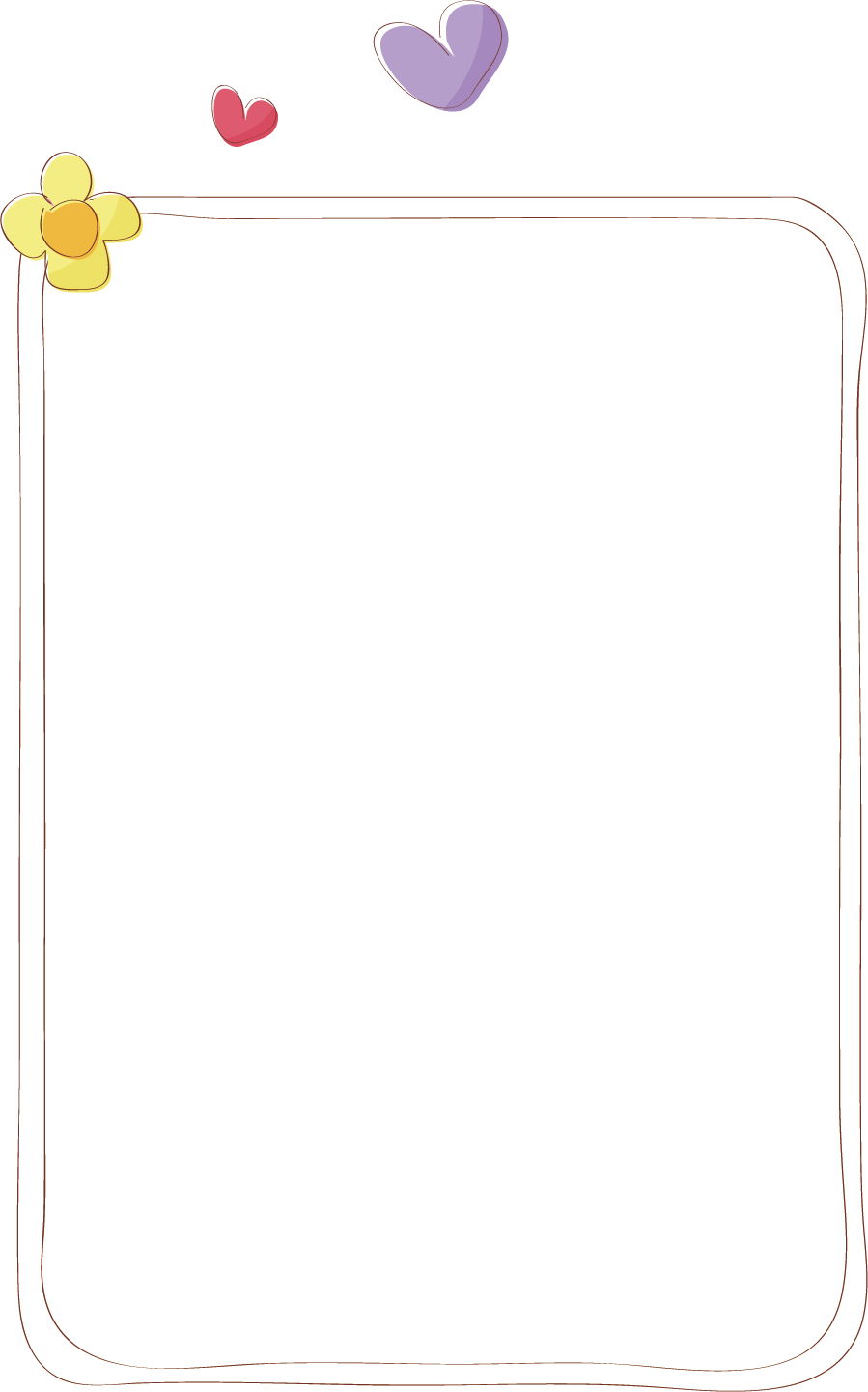 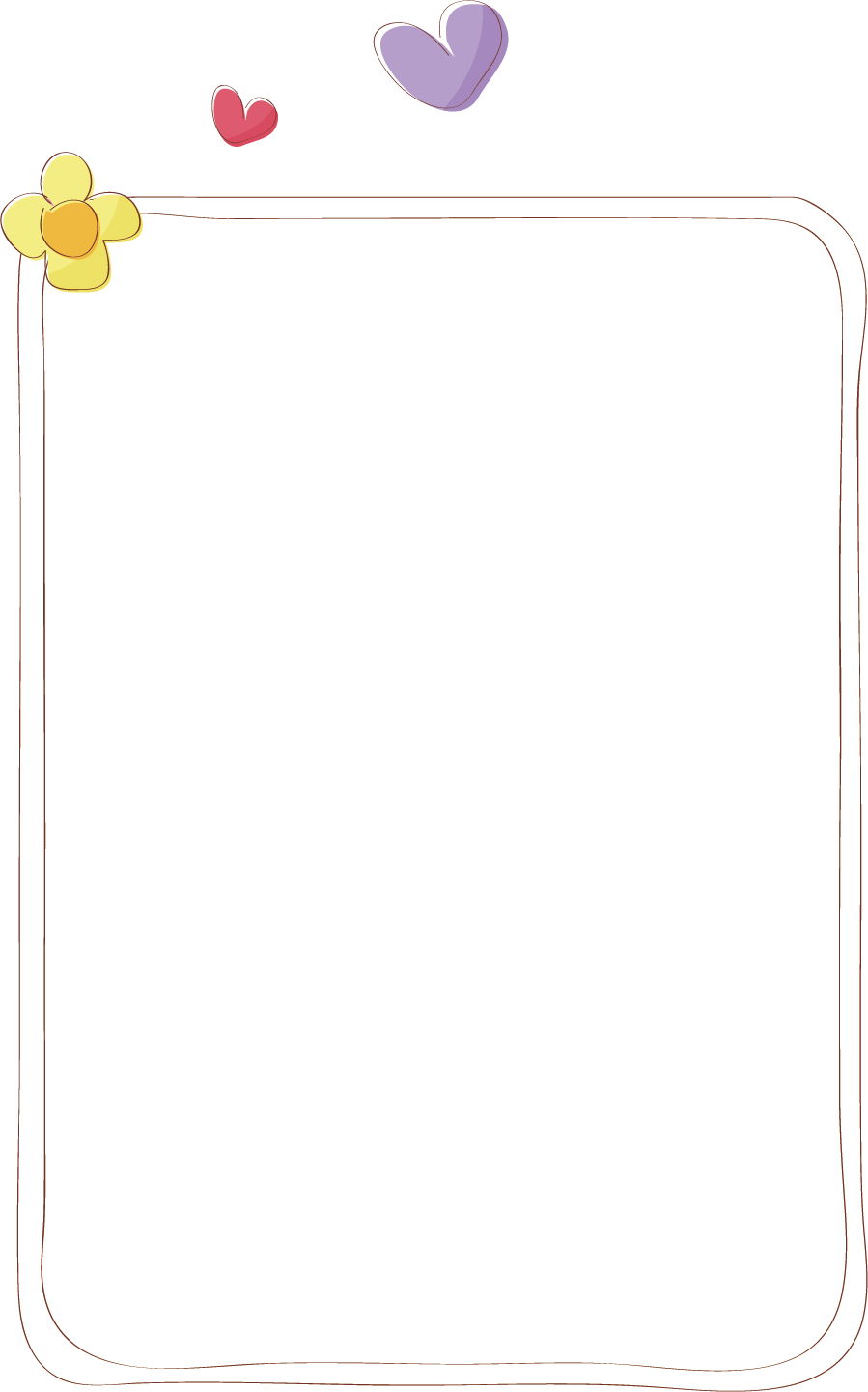 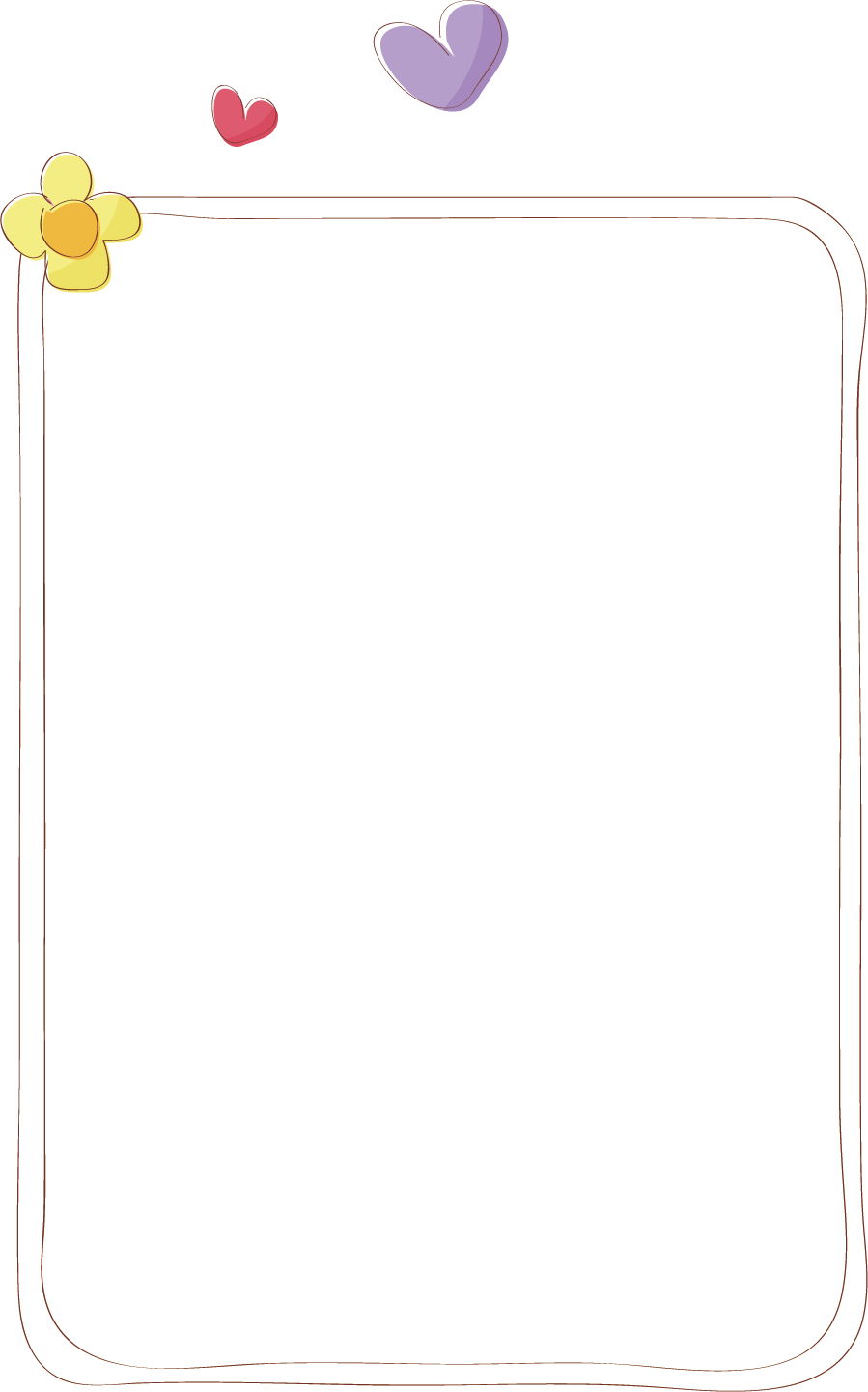 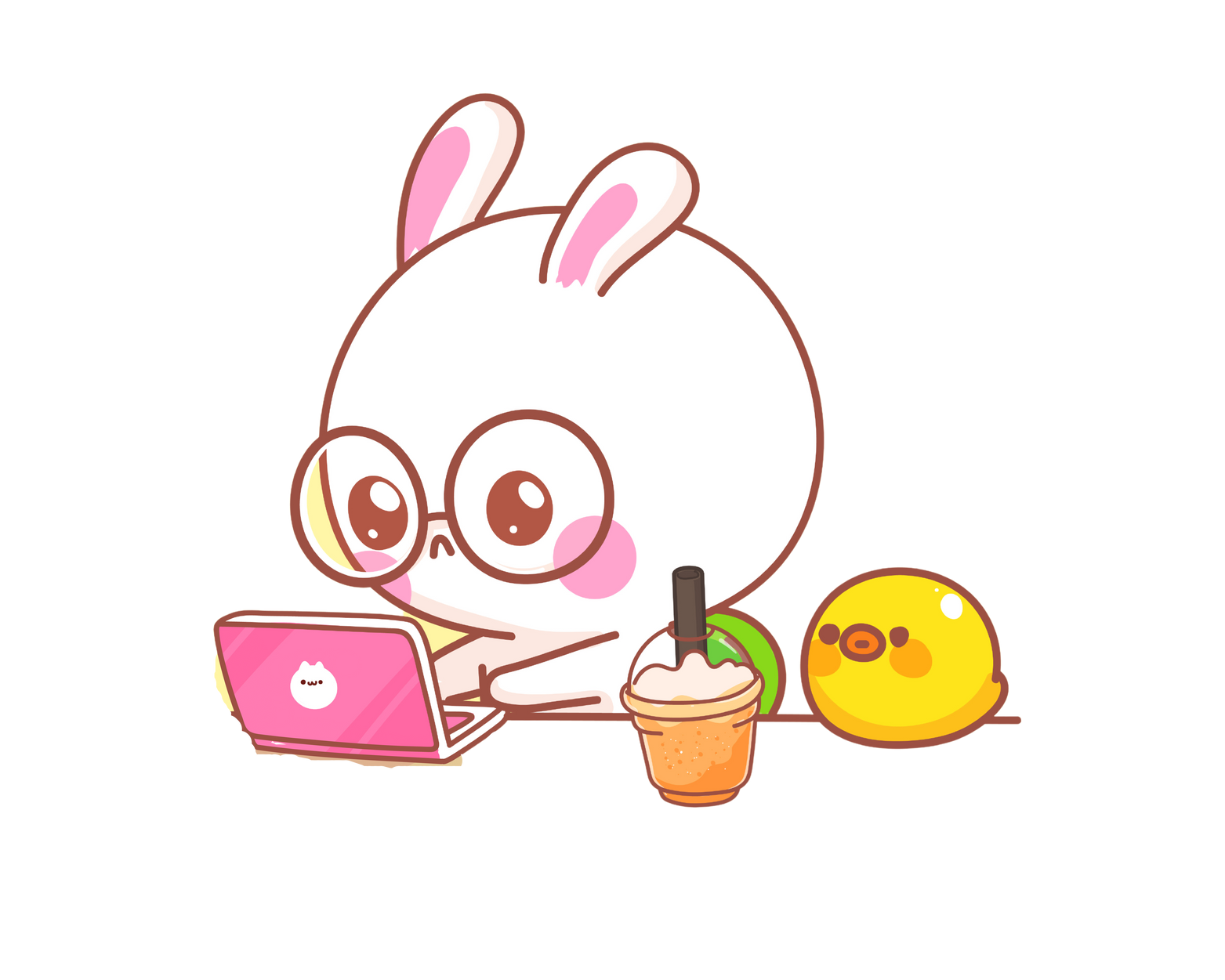 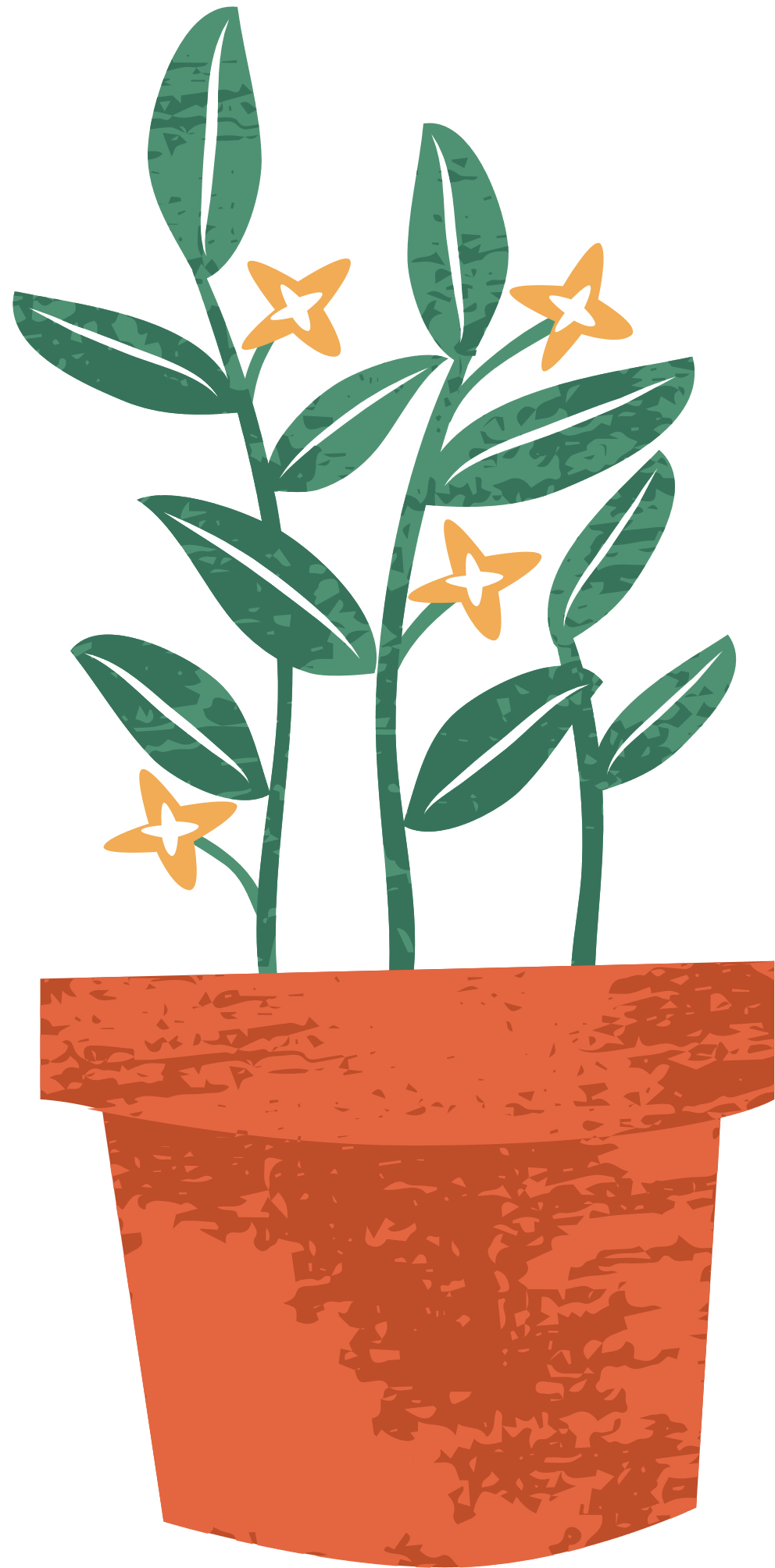 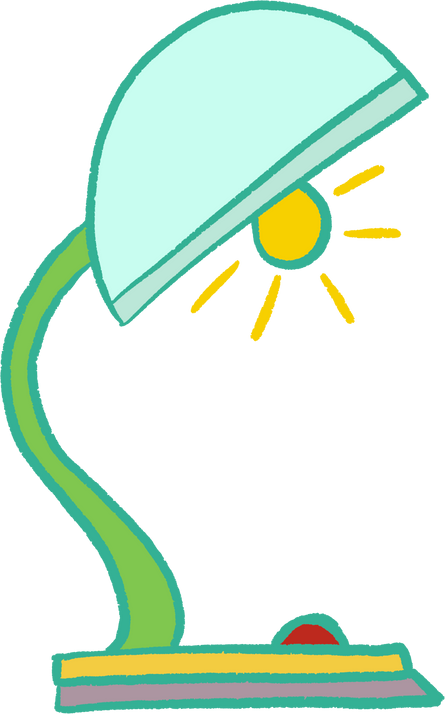 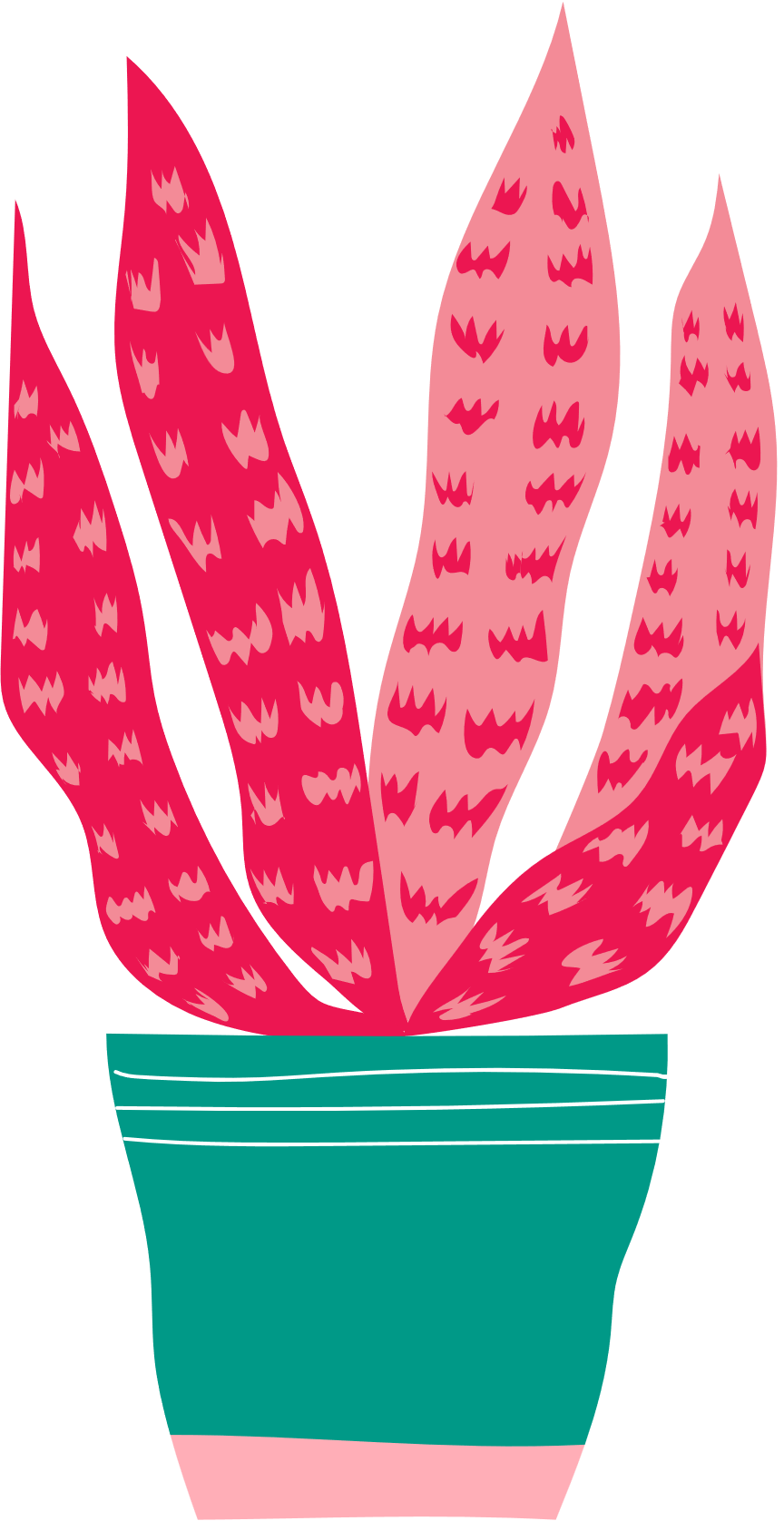 2
a) Tính (theo mẫu).
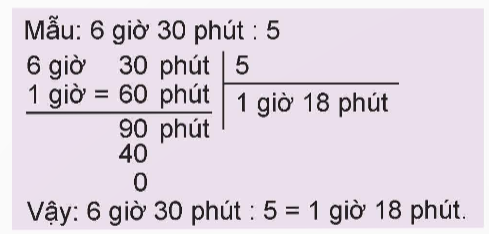 10 phút 40 giây : 8
5 giờ 20 phút : 4
10 phút 40 giây : 8
10 phút 40 giây     8
2 phút = 120 giây
1 phút
20 giây
160 giây
0
Vậy: 10 phút 40 giây : 8 = 1 phút 20 giây
5 giờ 20 phút : 4
5 giờ 20 phút    4
1 giờ = 60 phút
1 giờ
20 phút
80 phút
0
Vậy: 5 giờ 20 phút : 4 = 1 giờ 20 phút
Rô-bốt nướng 3 mẻ bánh hết 46,5 phút. Hỏi trung bình mỗi mẻ bánh Rô-bốt nướng hết bao lâu?
3
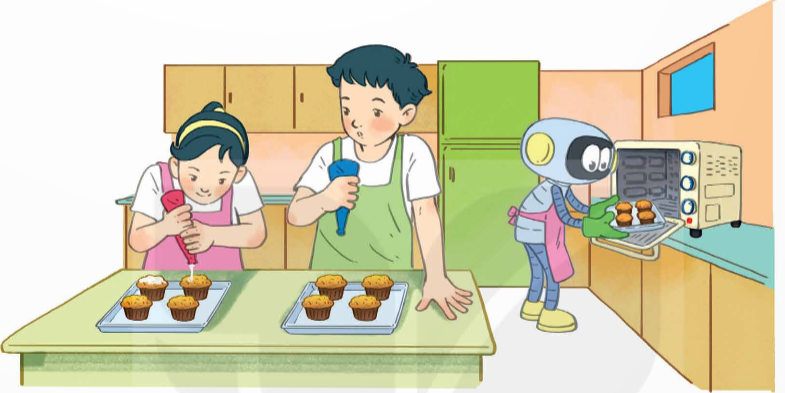 Bài giải:
Trung bình mỗi mẻ bánh Rô-bốt nướng hết thời gian là:
46,5 : 3 = 15,5 (phút)
Đáp số: 15,5 phút hay 15 phút 30 giây.
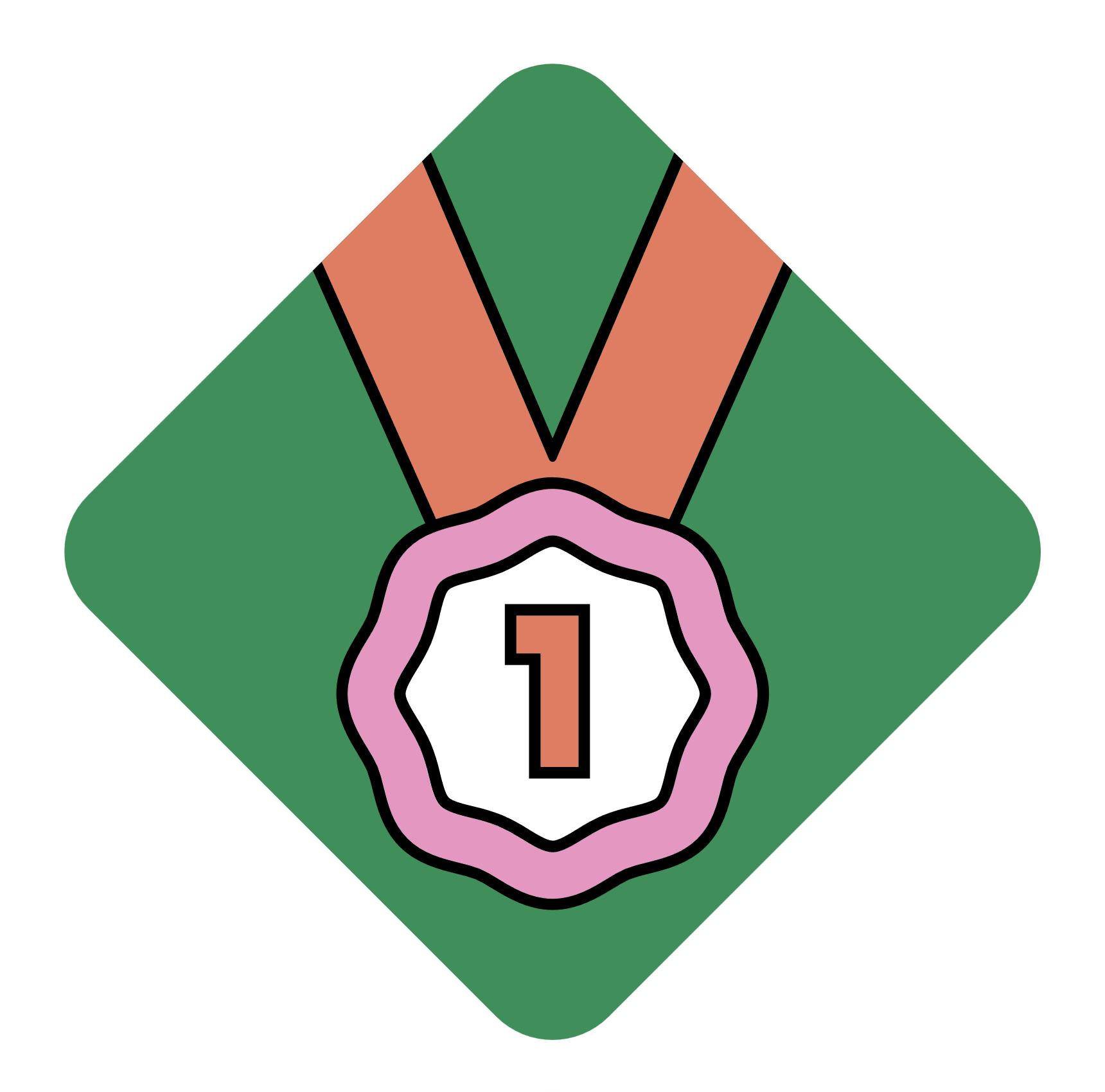 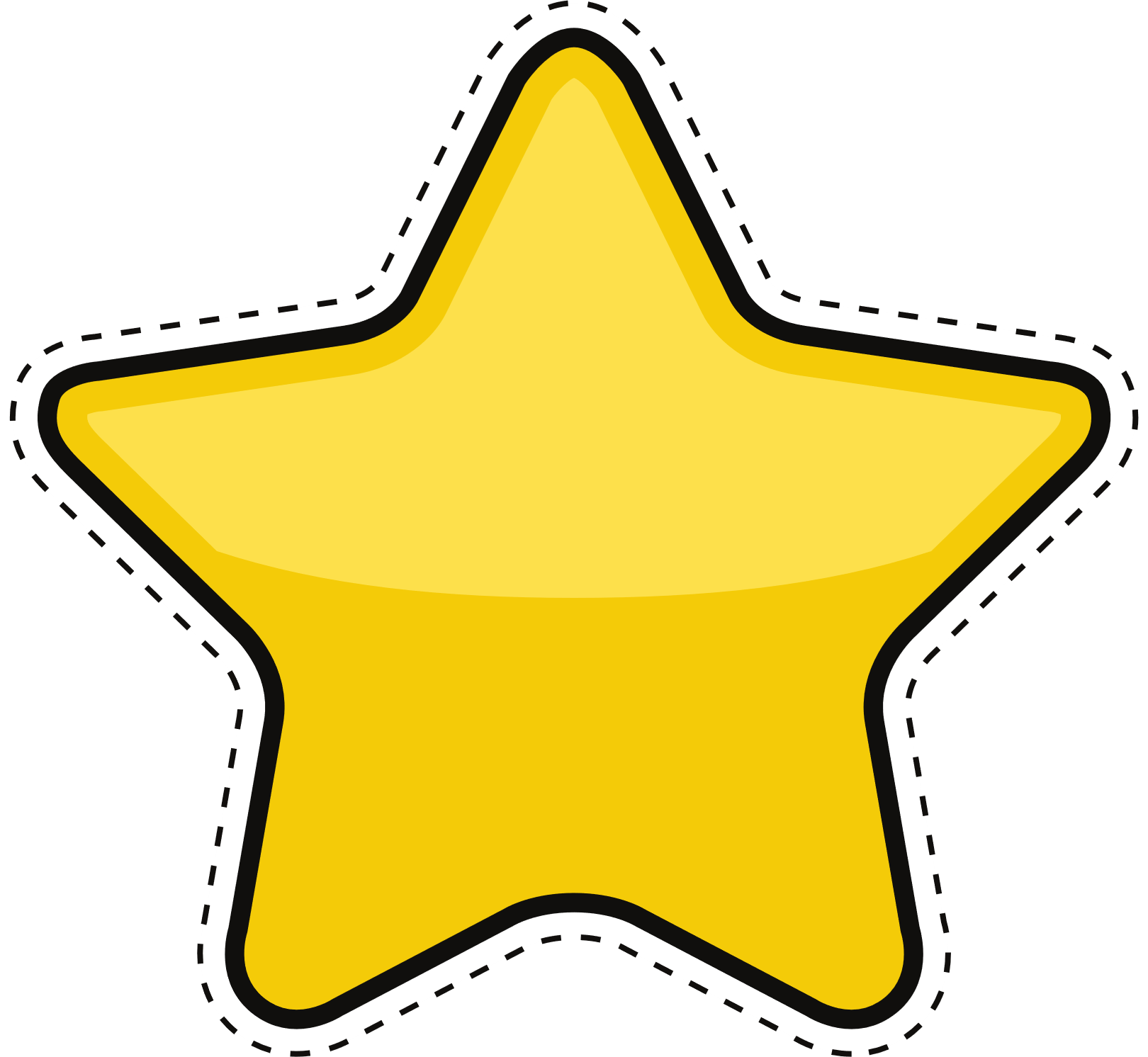 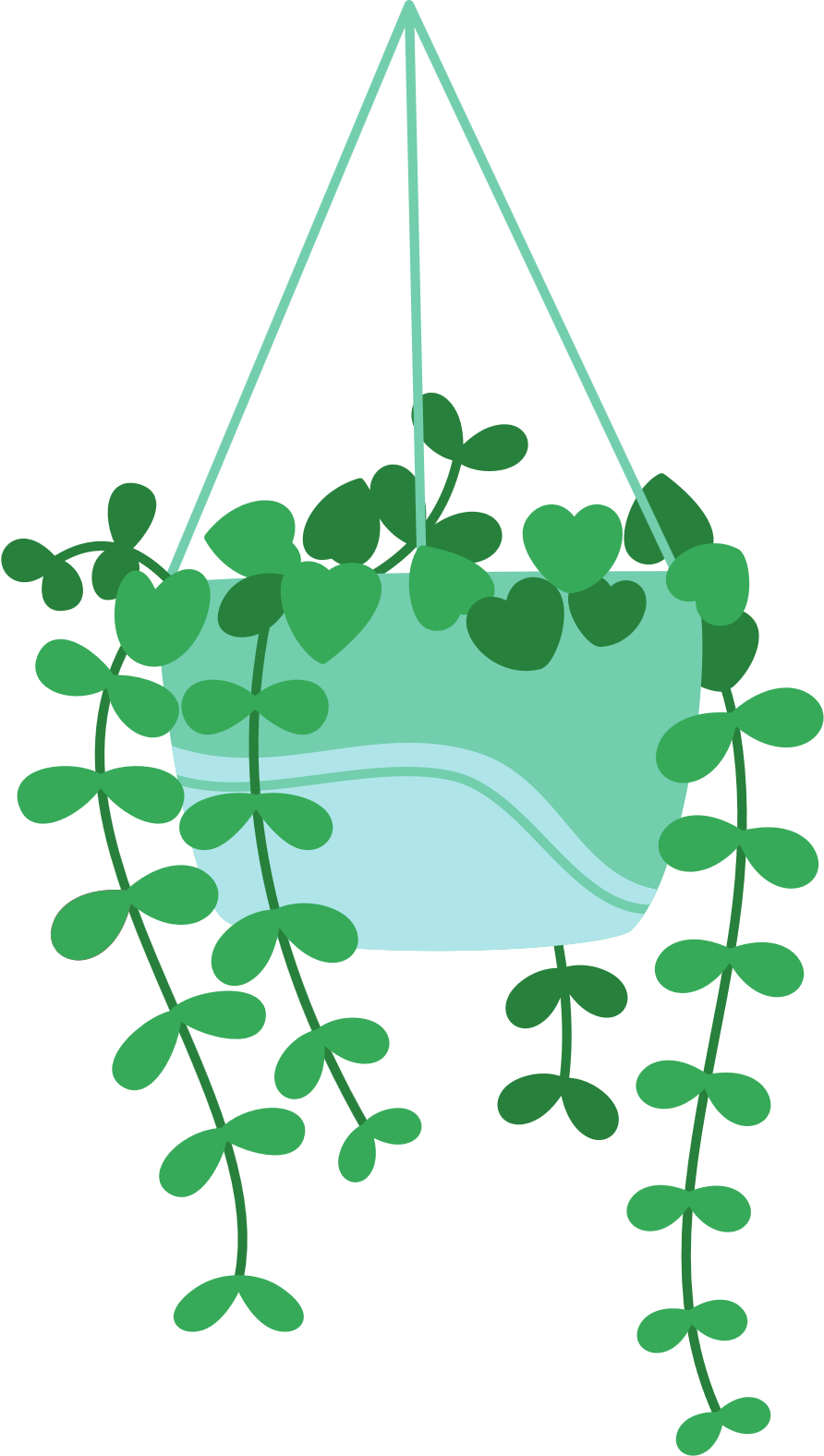 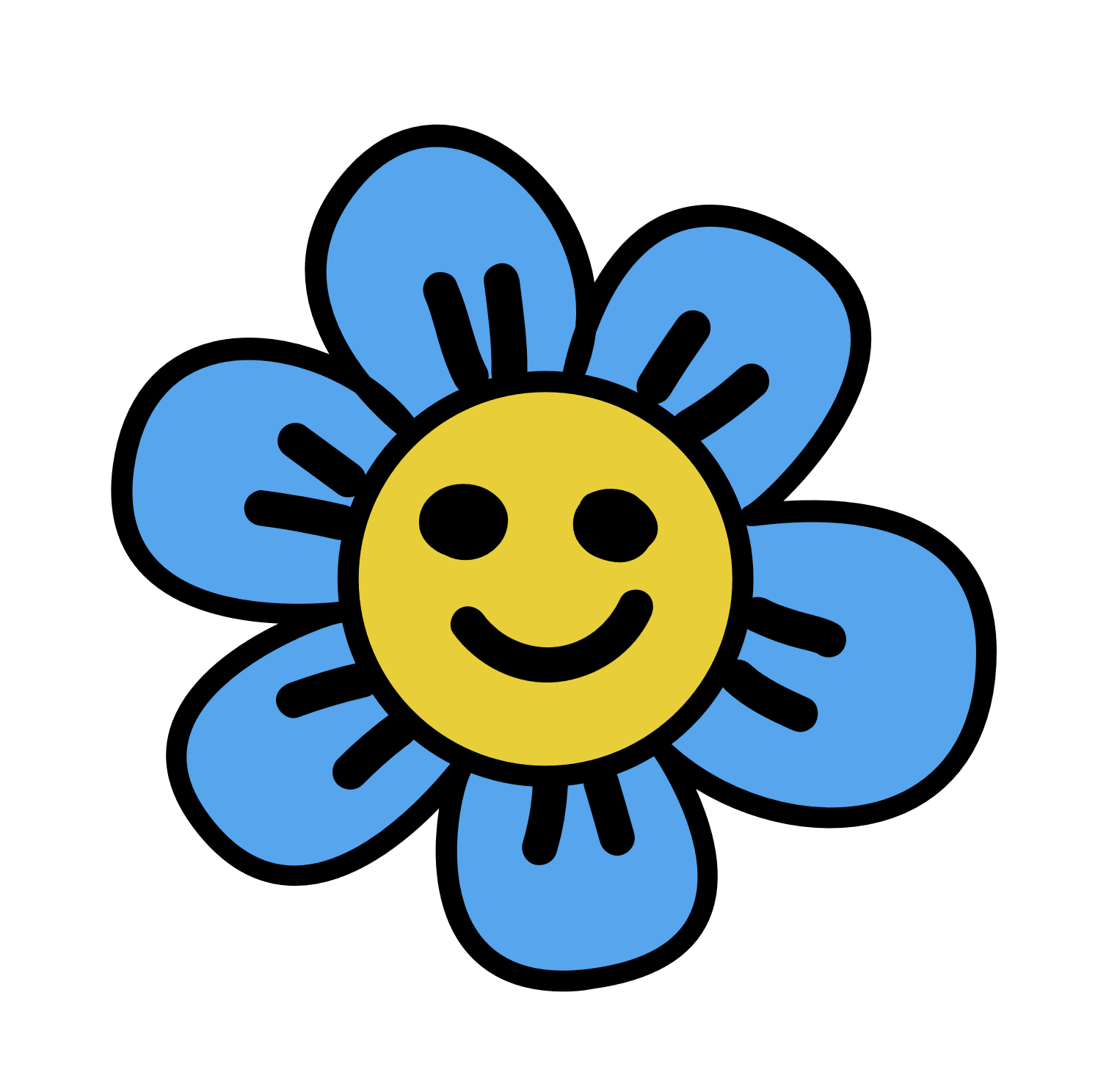 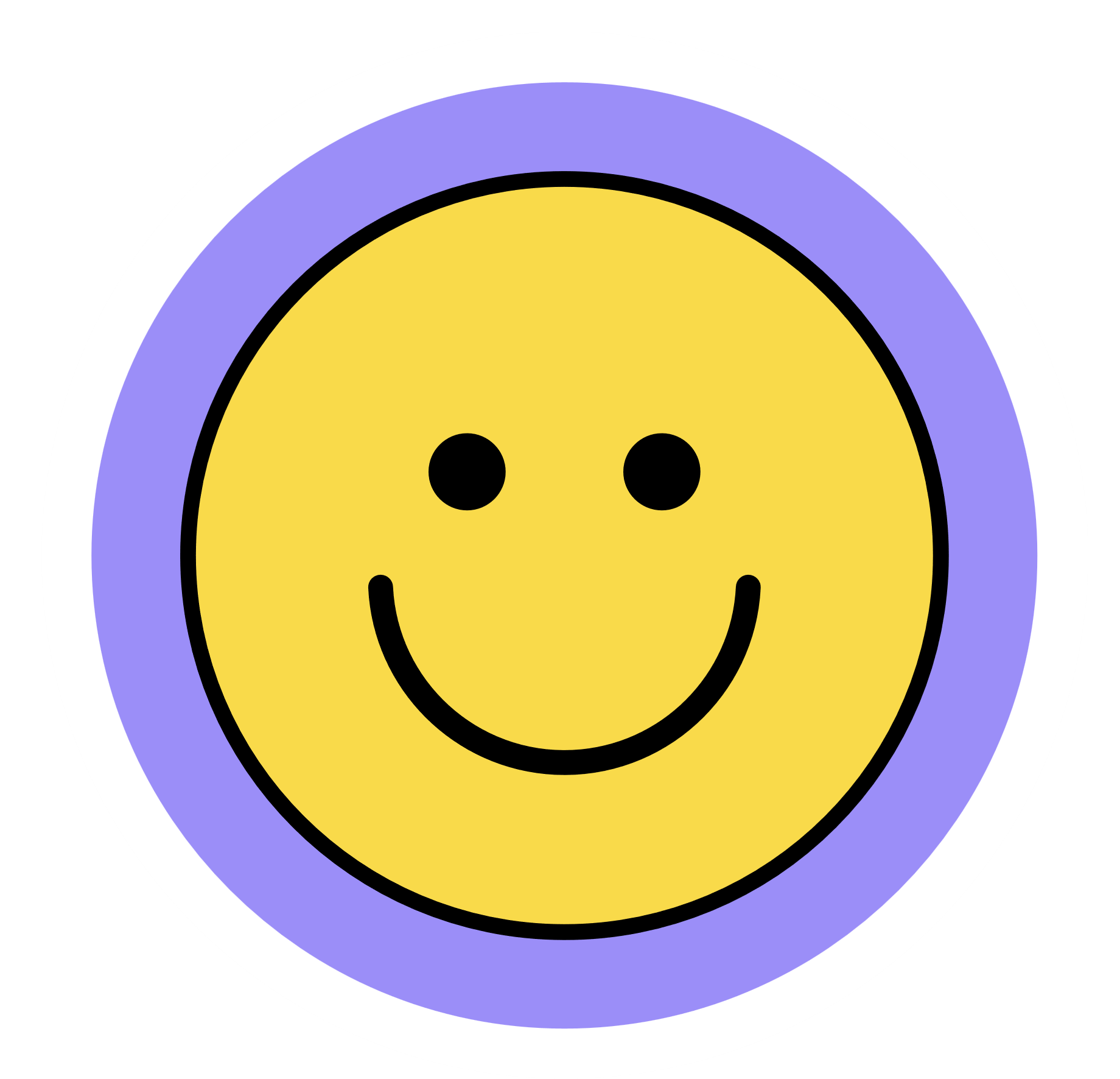 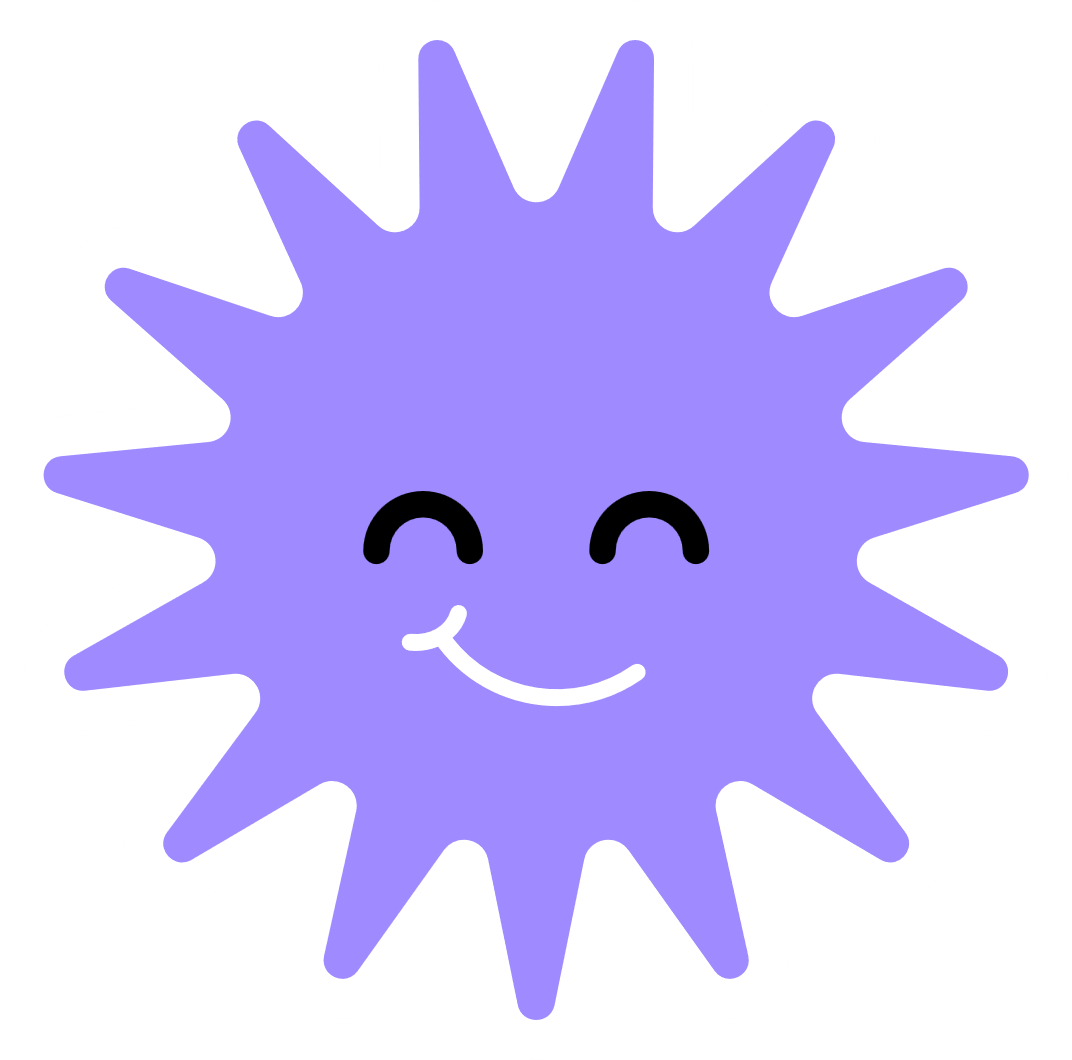 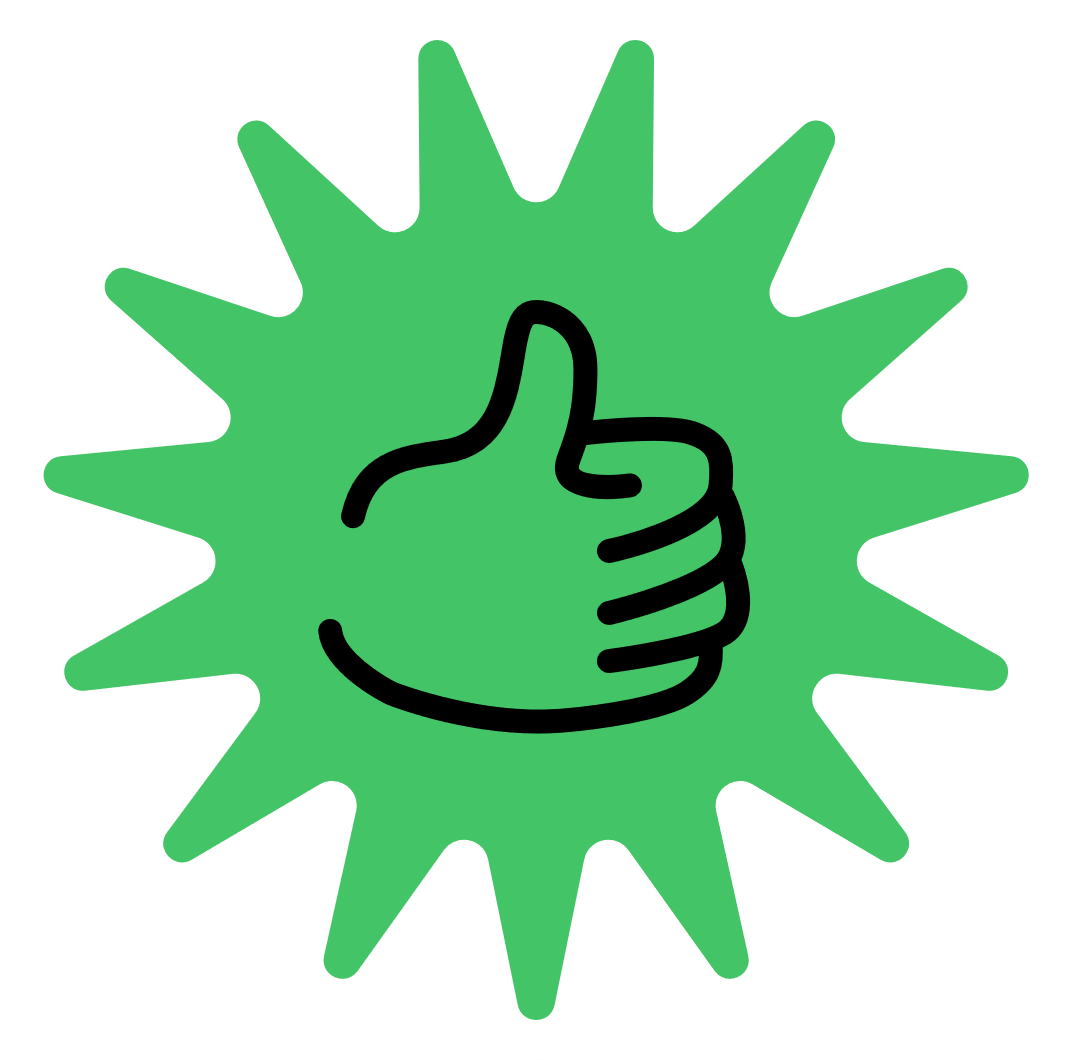 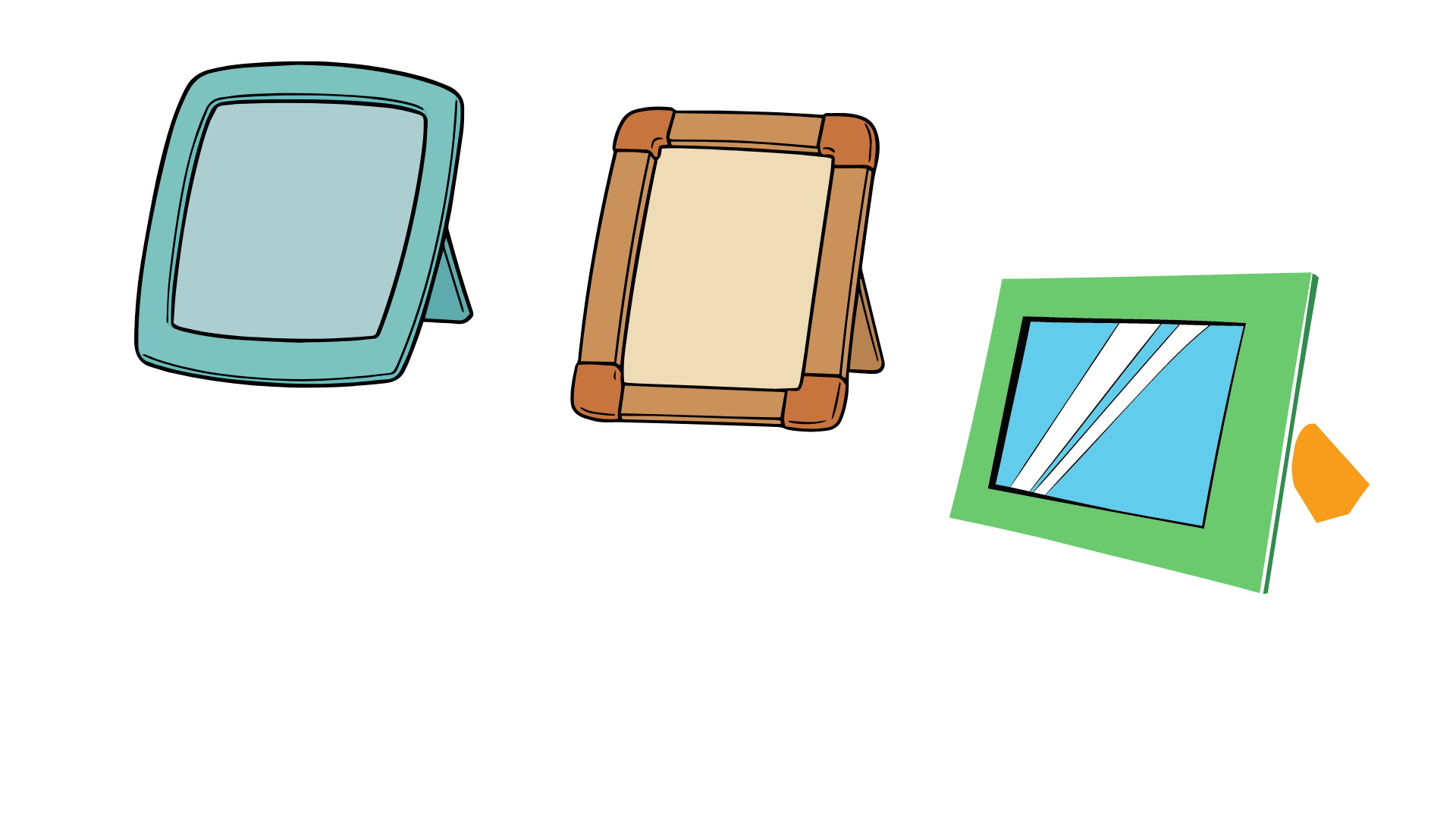 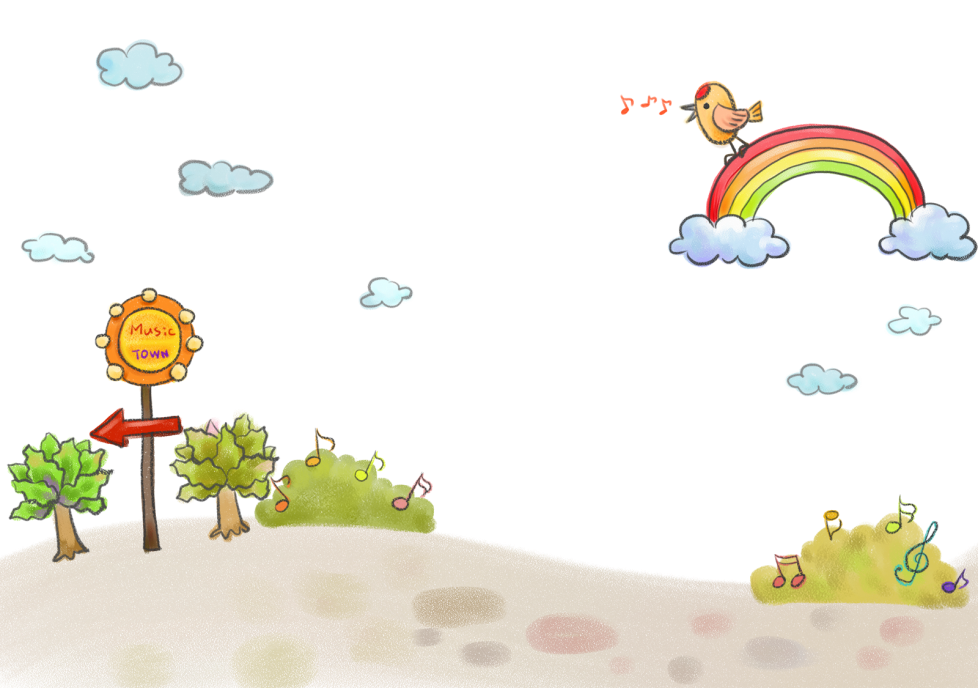 Cùng xem lại bộ sưu tập hình dán đáng khen của chúng ta nào!
BFF
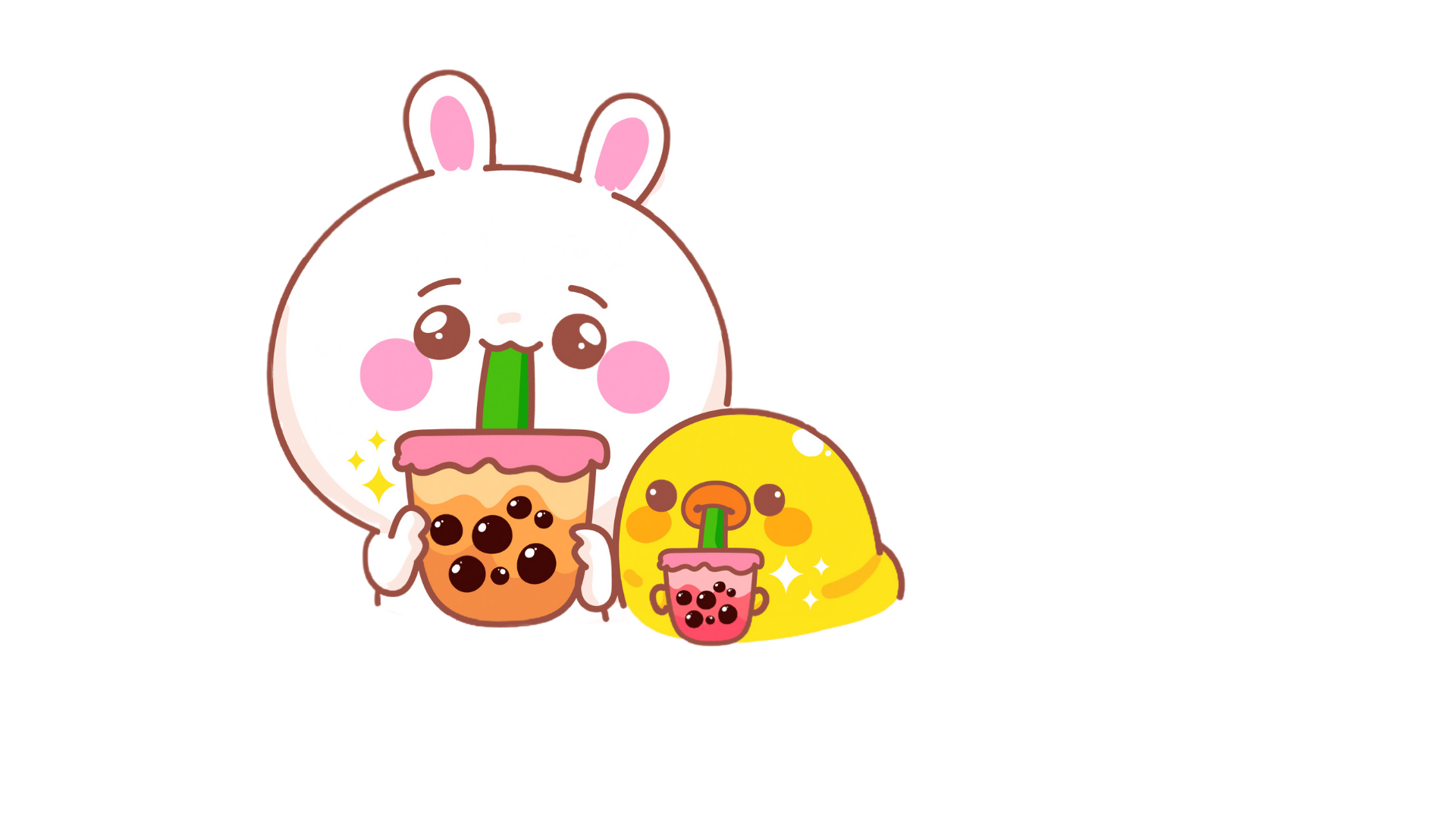 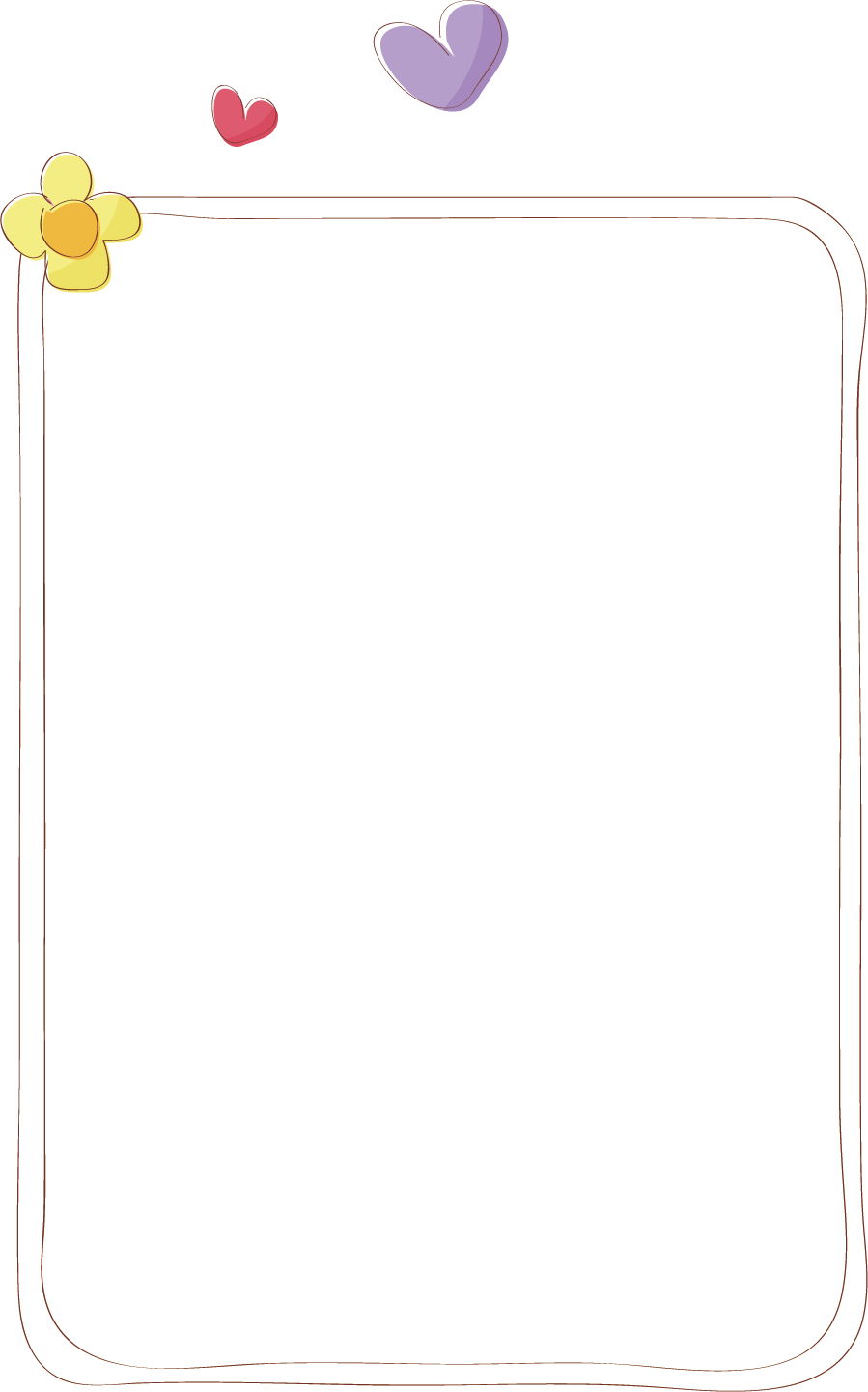 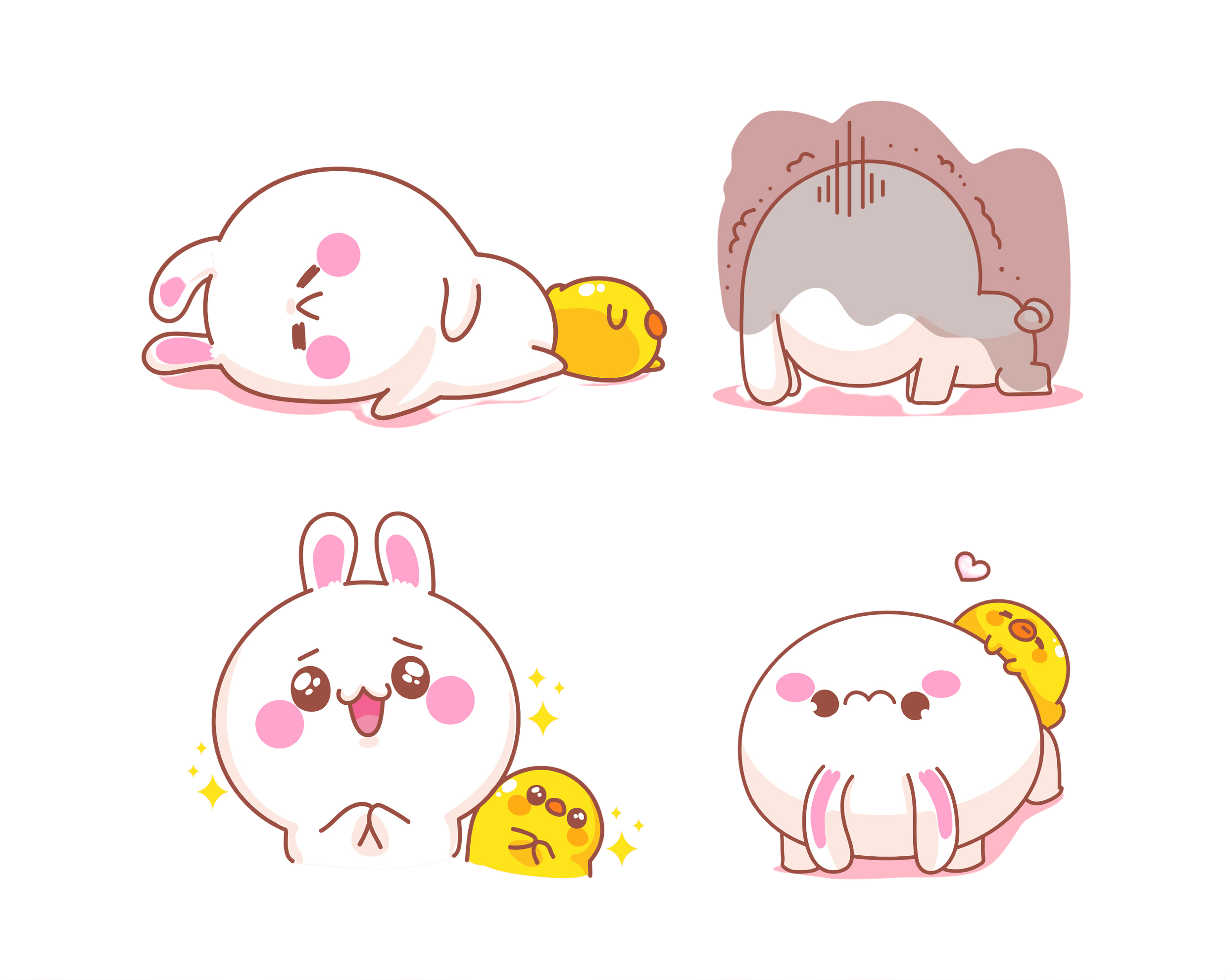 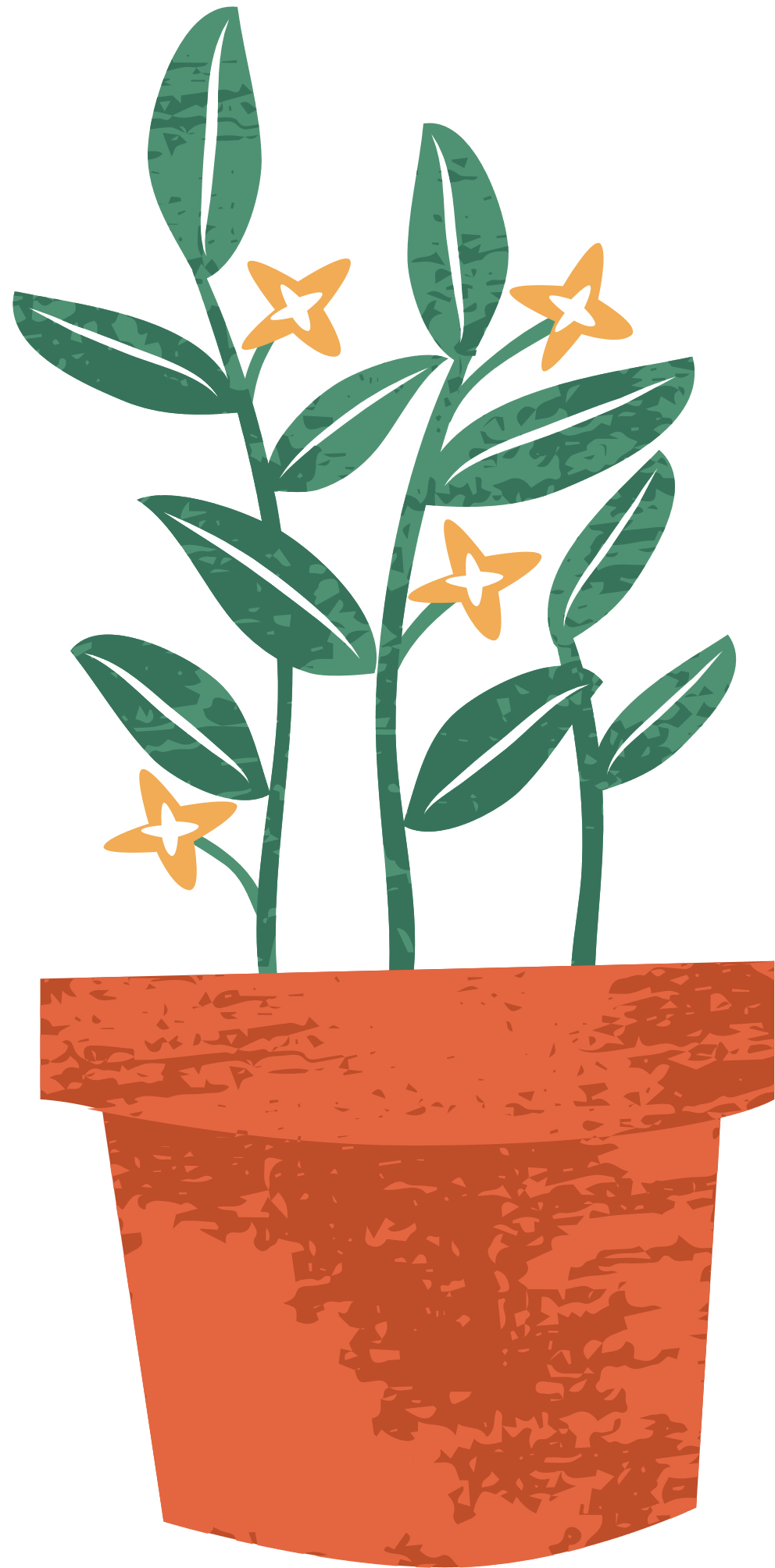 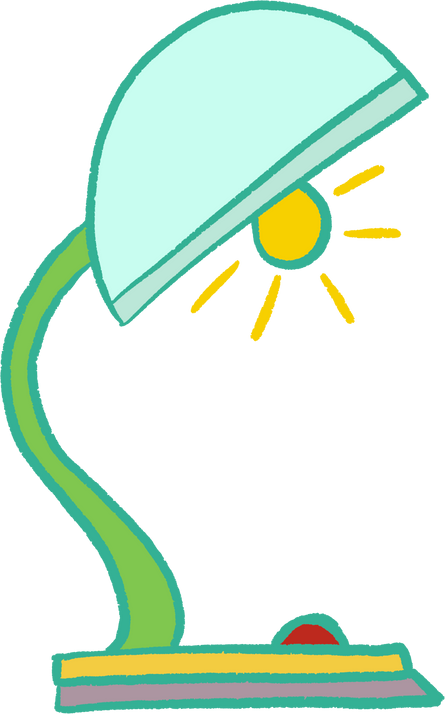 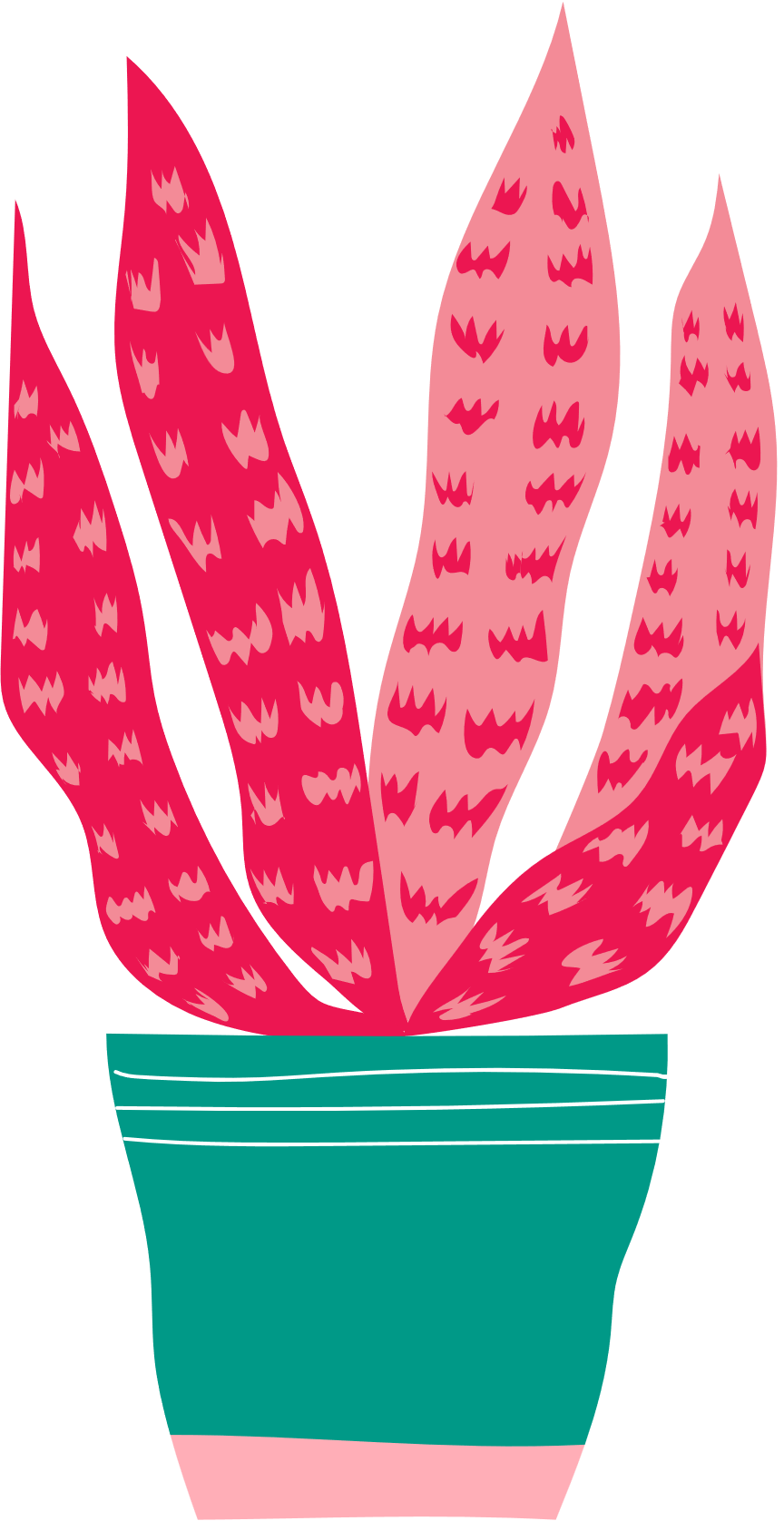 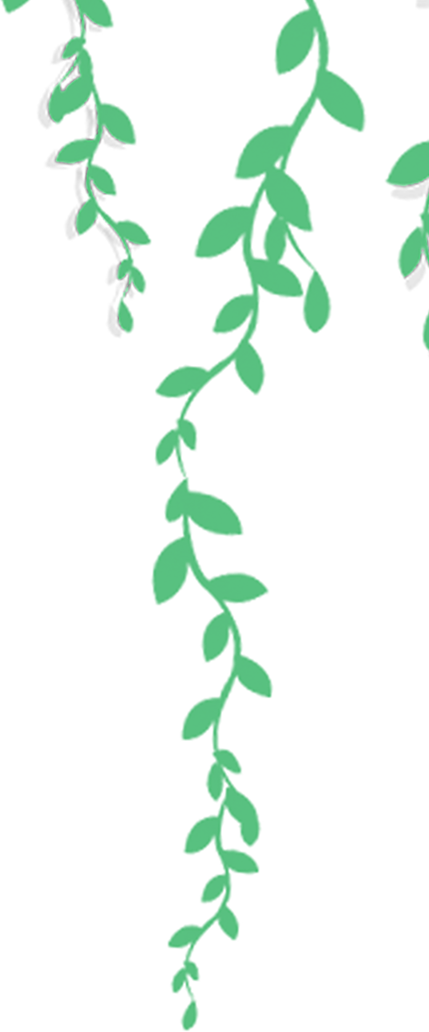 DẶN DÒ
Ôn lại các phép chia số đo thời gian.
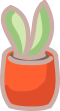 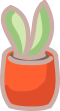 1
2
Xem bài tiếp theo
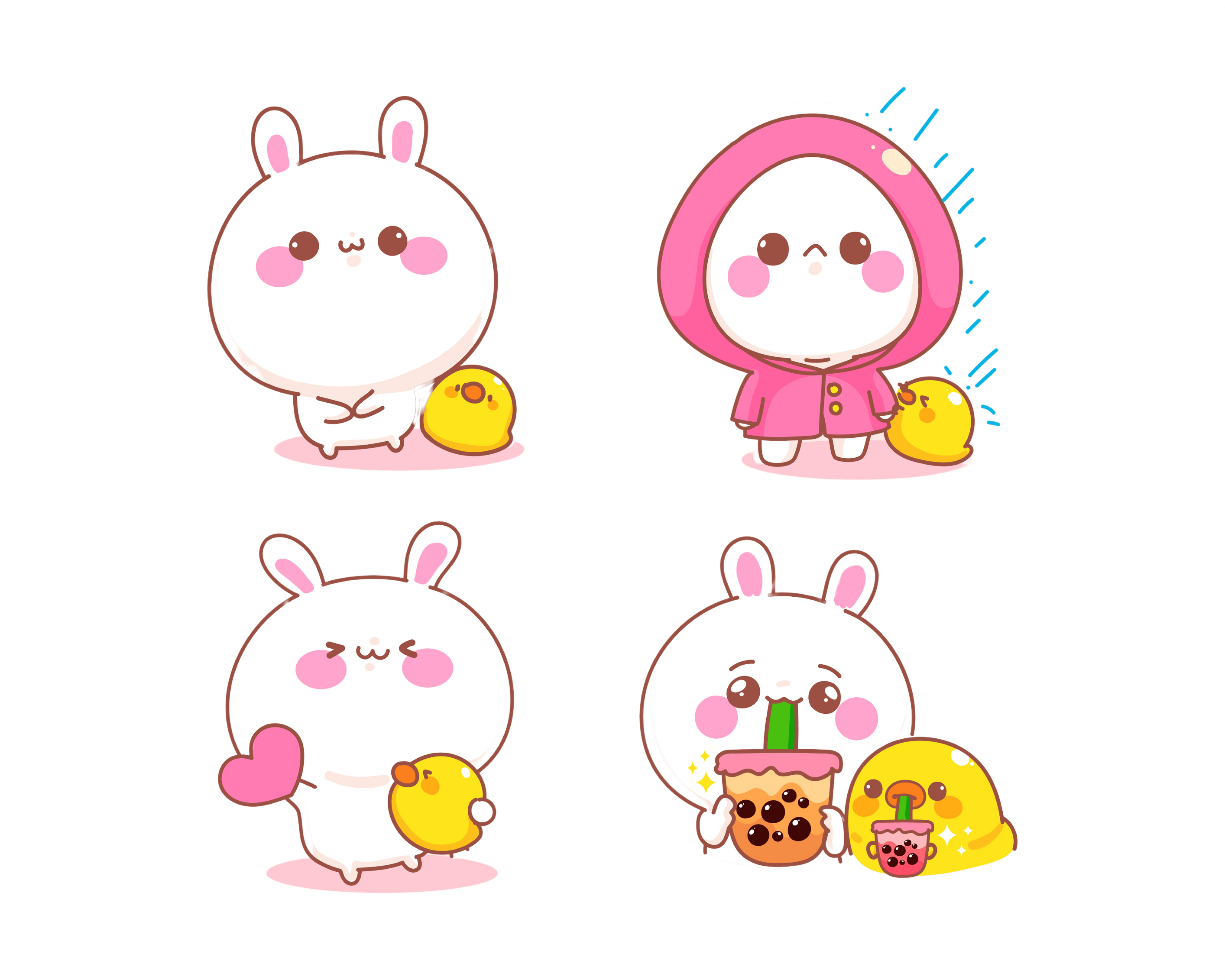